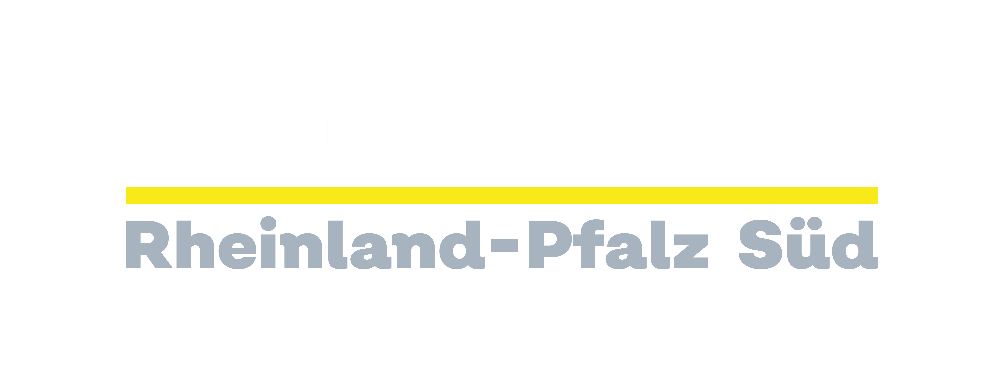 67. Verbandsversammlung des

Zweckverbandes Öffentlicher Personennahverkehr Rheinland-Pfalz Süd




Öffentliche Sitzung
am 14.12.2022 in der Stadtverwaltung Neustadt a. d. Weinstr.
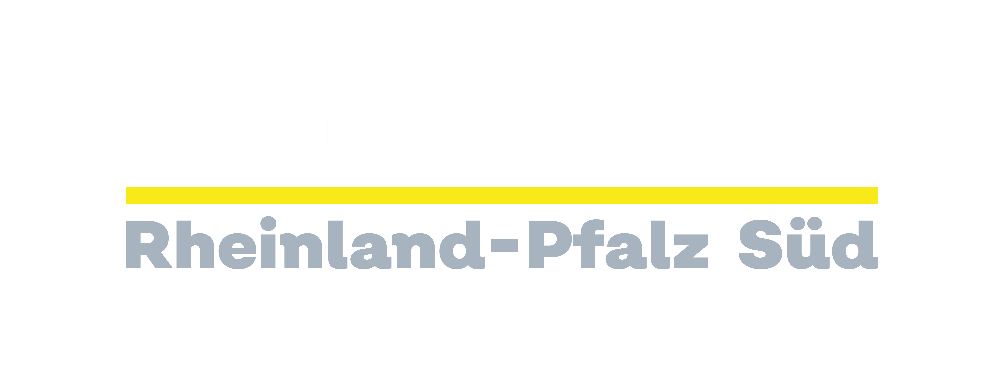 TOP 2   Protokoll der 66. Verbandsversammlung,
	Genehmigung der Tagesordnung




14.12.2022

67. Verbandsversammlung des Zweckverbandes Öffentlicher Personennahverkehr Rheinland-Pfalz Süd – öffentliche Sitzung
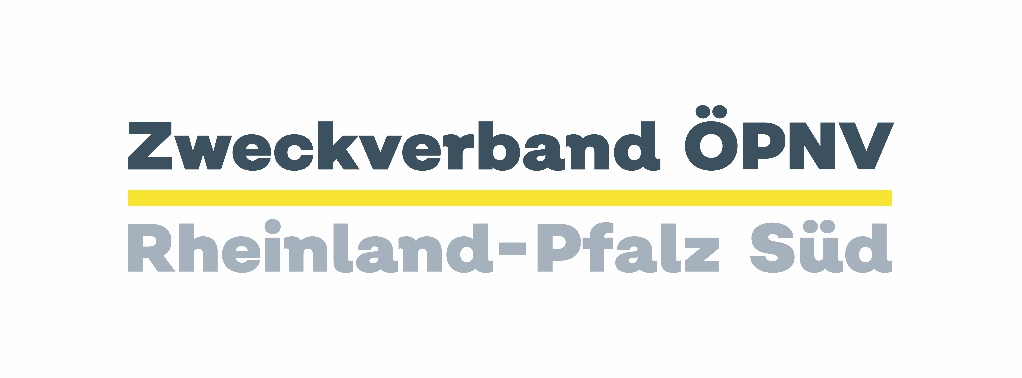 Redaktionelle Änderung des MKUEM 
Protokoll der nicht öffentlichen Sitzung der 66. VV
TOP 1.3 	Neuausschreibung Fahrzeuggutachter Dieselnetz Südwest, Los 2
 
Herr Heilmann erläutert die Vorlage.
 
Herr Mock (Stadtverwaltung Kaiserslautern) erkundigt sich nach der Höhe des Auftragsvolumens für das Fahrzeugcontrolling. Herr Paul (MKEUM) erläutert, dass das Auftragsvolumen ihm nicht bekannt sei, aber durch das Unternehmen vlexx entsprechend des Verkehrsvertrages pro Jahr 100.000 € für den Zweck der Fahrzeugbegutachtung bereitgestellt werden und diese dass dieses rund 100.000 Euro beträgt, jedoch bisher noch nie vollständig ausgeschöpft wurden.
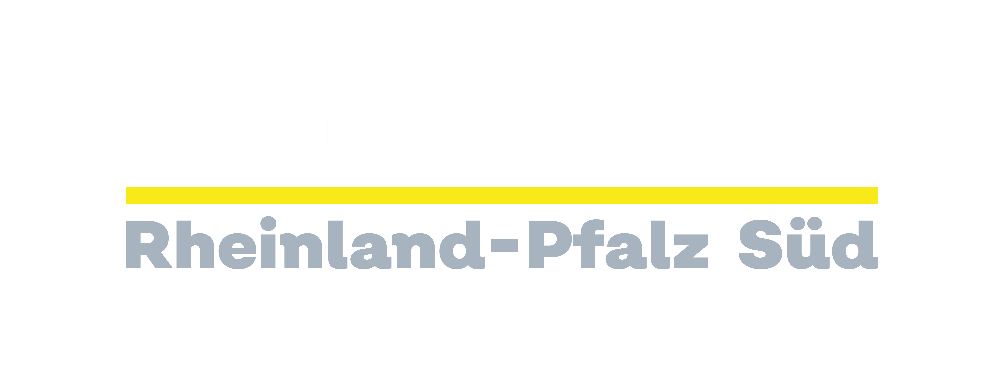 TOP 3   Jahresabschluss 2021, Entlastung des 				Verbandsvorstehers, seines Stellvertreters 			sowie des Verbandsdirektors



14.12.2022

67. Verbandsversammlung des Zweckverbandes Öffentlicher Personennahverkehr Rheinland-Pfalz Süd – öffentliche Sitzung
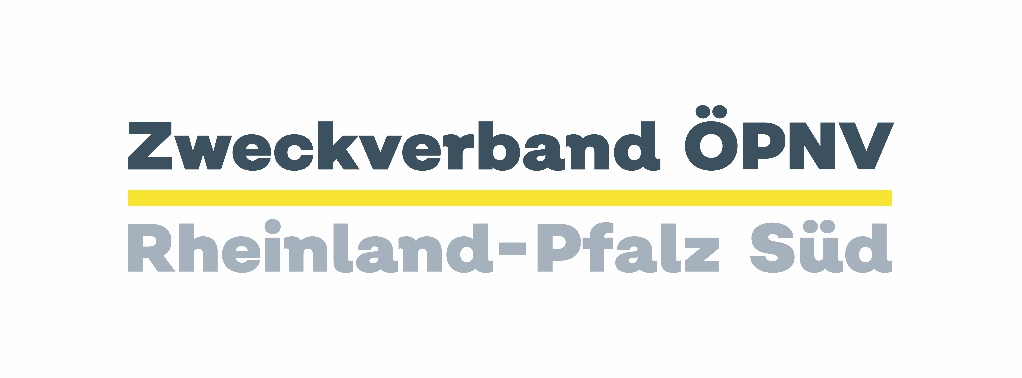 BESCHLUSSVORSCHLAG
Die Verbandsversammlung beschließt den Jahresabschluss 2021
 
Der Verbandsvorsteher, sein Stellvertreter und der Verbandsdirektor werden für das Haushaltsjahr 2021 entlastet.
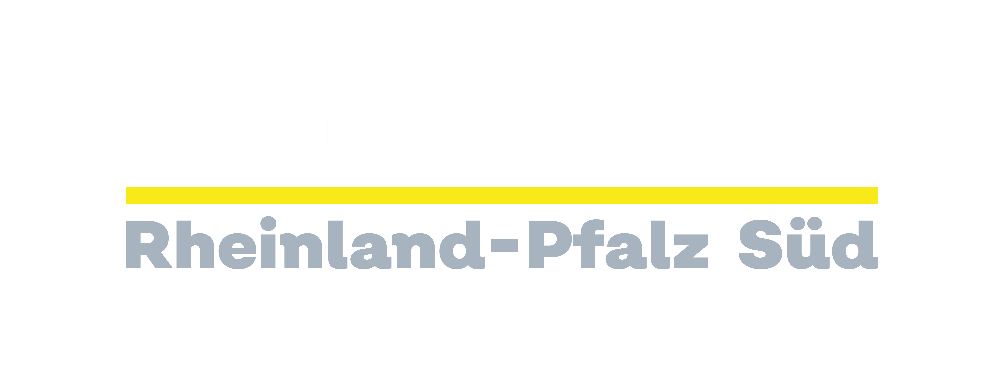 TOP 4   Finanzen





14.12.2022

67. Verbandsversammlung des Zweckverbandes Öffentlicher Personennahverkehr Rheinland-Pfalz Süd – öffentliche Sitzung
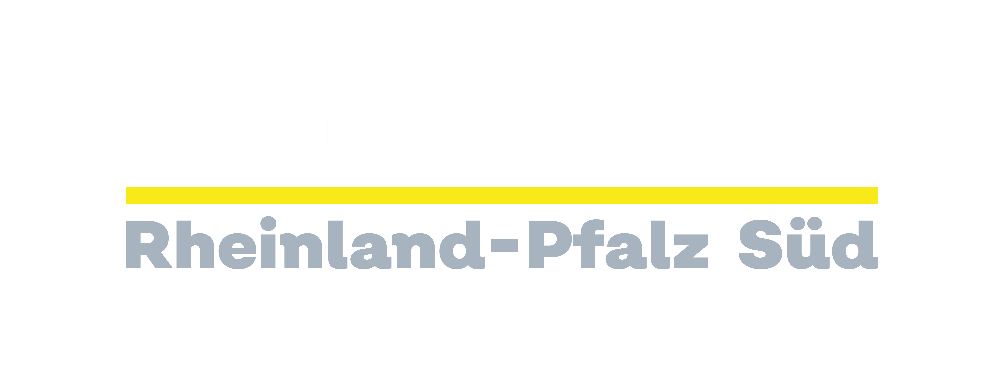 TOP 4.1		Finanzielle Situation in den 				 				kommenden Jahren	




14.12.2022

67. Verbandsversammlung des Zweckverbandes Öffentlicher Personennahverkehr Rheinland-Pfalz Süd – öffentliche Sitzung
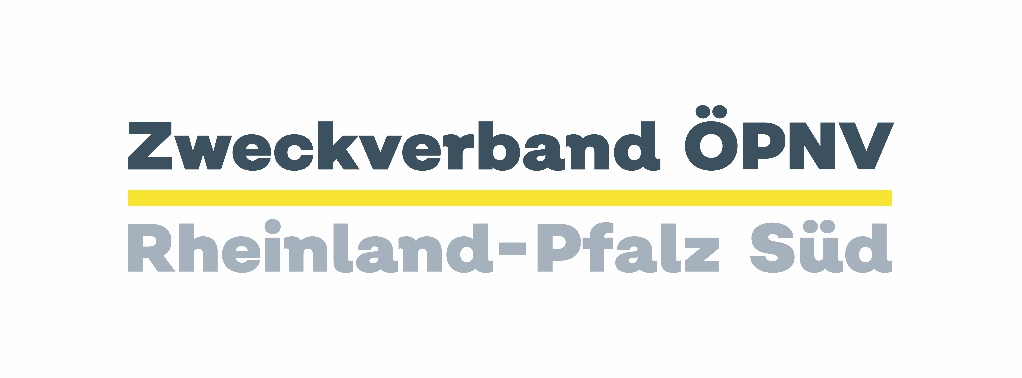 Vergleich Reg-Mittelzuweisung Rheinland-Pfalz mit Mittelbedarf beide Zweckverbände
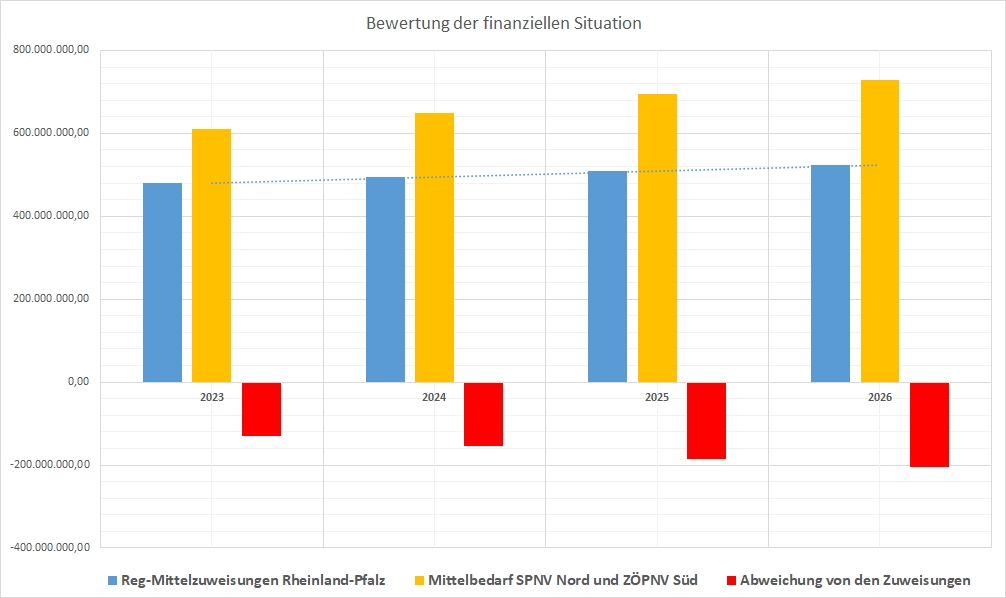 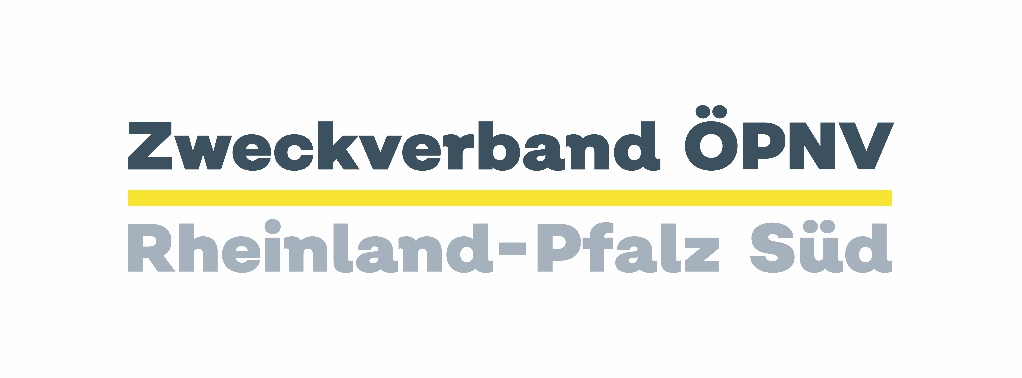 BESCHLUSSVORSCHLAG
Die Verbandsversammlung nimmt den Bericht zur Kenntnis.
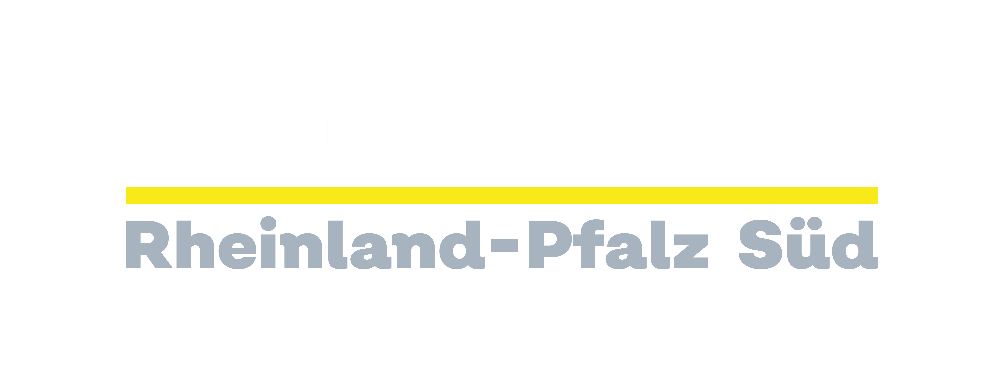 TOP 4.2		Haushaltssatzung, Haushaltsplan 2023	





14.12.2022

67. Verbandsversammlung des Zweckverbandes Öffentlicher Personennahverkehr Rheinland-Pfalz Süd – öffentliche Sitzung
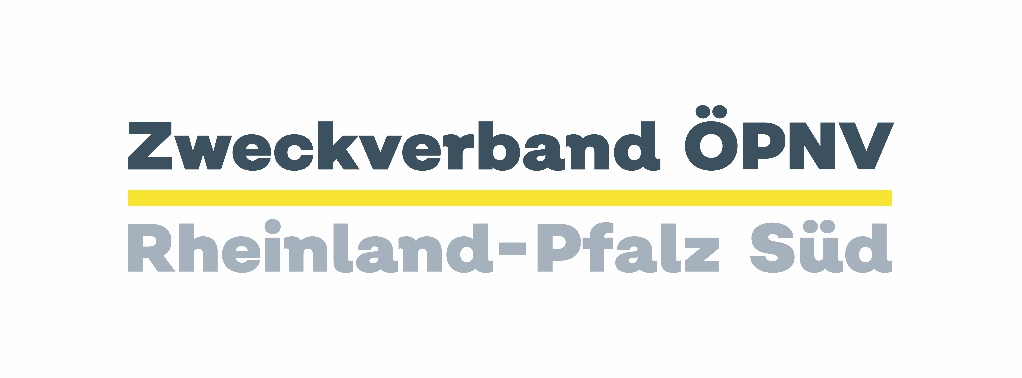 BESCHLUSSVORSCHLAG
Die Verbandsversammlung stimmt der Haushaltssatzung und dem Haushaltsplan für das Jahr 2023 zu.
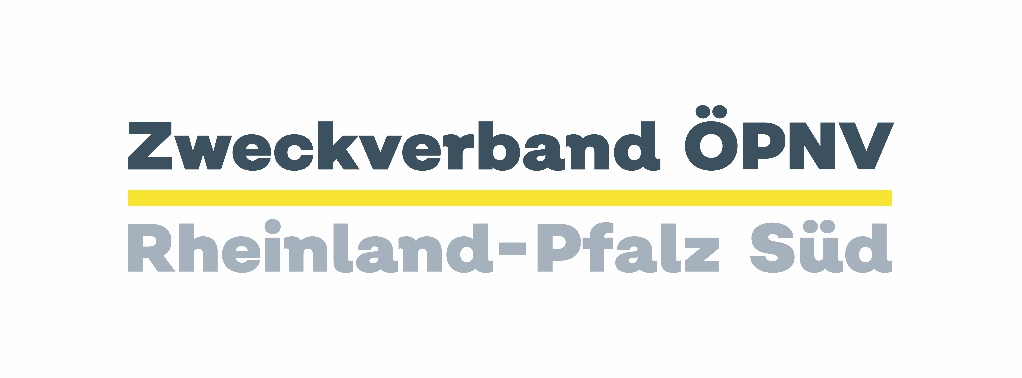 BESCHLUSSVORSCHLAG
Mit einer Verwaltungsvereinbarung zwischen den Ministerien MWVLW und MKUEM wird künftig die Personal- und Sachausstattung der Zweckverbände geregelt werden. Im Ergebnis wird hierfür der Landesbetrieb Mobilität zuständig sein. 

Da diese Vereinbarung erst im Laufe des kommenden Jahres abgeschlossen werden wird, wurde der Stellenplan des Zweckverbandes erweitert, um personelle Entwicklungen absichern zu können. 

Bezüglich der im Stellenplan enthaltenen Stellen/Zulagen wird daher die auflösende Bedingung beschlossen, dass diese nur so lange durch den Zweckverband finanziert werden, bis diese über den Landesbetrieb Mobilität zur Verfügung gestellt werden können.

Ausgenommen ist hiervon die Stelle des Verbandsdirektors, der direkt beim Zweckverband angestellt ist.
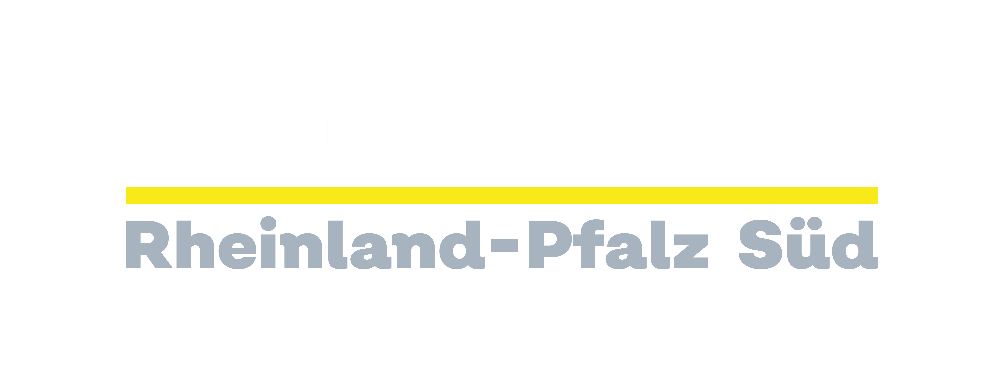 TOP 5 	Zweckverband Öffentlicher Personennahverkehr 
	Rheinland-Pfalz Süd (ZÖPNV RLP Süd) – organisatorische Änderungen


14.12.2022

67. Verbandsversammlung des Zweckverbandes Öffentlicher Personennahverkehr Rheinland-Pfalz Süd – öffentliche Sitzung
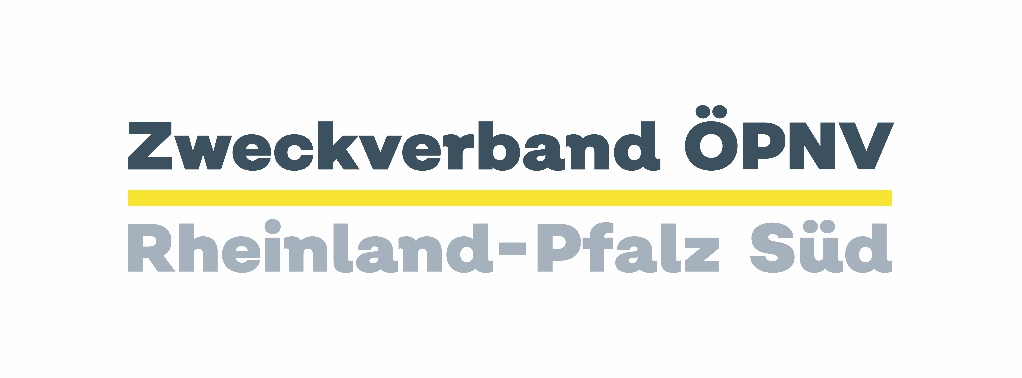 Idee des Gesetzes: 
„ÖPNV aus einem Guss“

Verbandsversammlung Zweckverband ÖPNV RP Süd
insbes. Beschluss Haushalt, Schiene, regionale Buslinien, verkehrspolitische Leitlinien (z.B. Landesnahverkehrsplan)

Mitglieder sind die Aufgabenträger des ÖPNV, d.h. die im Gesetz definierten Städte sowie die Landkreise im Bereich des ZÖPNV Süd und das Land Rheinland-Pfalz
Kooperationsvertrag ZÖPNV Süd/ RNN
Kooperationsvertrag ZÖPNV Süd/VRN
Regionalausschuss Rheinhessen/Nahe 
(heute in ähnlicher Form ZRNN als politisches Gremium)
Der Regionalausschuss Rheinhessen-Nahe bedient sich zur Durchführung der in §7 Abs. 4 NVG definierten Aufgaben (insbesondere Busplanung, Tarife, neue Mobilitätsformen) des Zweckverbandes Rhein-Nahe Nahverkehrsverbund, bzw. der RNN GmbH
Beschlüsse des Regionalaus-schusses Pfalz,
die den 

VRN/ZRN betreffen, 
fließen in die Verbandsversammlung des 
ZRN mit den dortigen Stimmverhält-nissen ein.
Regionalausschuss Pfalz

Der Regionalausschuss Pfalz bedient sich aufgrund des Grundvertrages für den Verkehrsverbund Rhein-Neckar vom 21.12.1995 zur Durchführung der in § 7 Abs. 4 NVG definierten Aufgaben (insbesondere Busplanung, Tarife, neue Mobilitätsformen) des Zweckverbandes Verkehrsverbund Rhein-Neckar-, bzw. der VRN GmbH
Intensive Kooperation
Intensive Kooperation
Bereitet Beschlüsse 
vor und setzt diese um
Bereitet Beschlüsse vor und setzt diese um
Zentrale Geschäftsstelle Kaiserslautern
Regionale Geschäftsstelle Ingelheim
Zweckverband Verkehrsverbund Rhein-Neckar/VRN GmbH
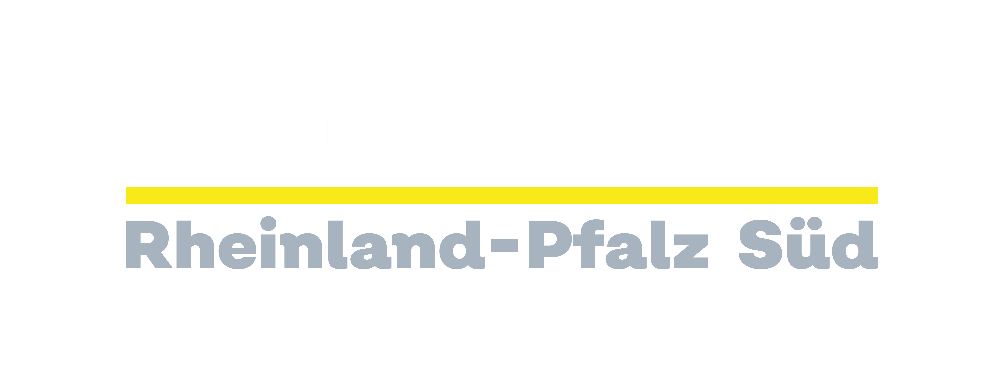 TOP 6 	Sachstand Nutzen-, Kostenuntersuchungen für die Reaktivierung von Bahnstrecken im Bereich des ZÖPNV RLP Süd



14.12.2022

67. Verbandsversammlung des Zweckverbandes Öffentlicher Personennahverkehr Rheinland-Pfalz Süd – öffentliche Sitzung
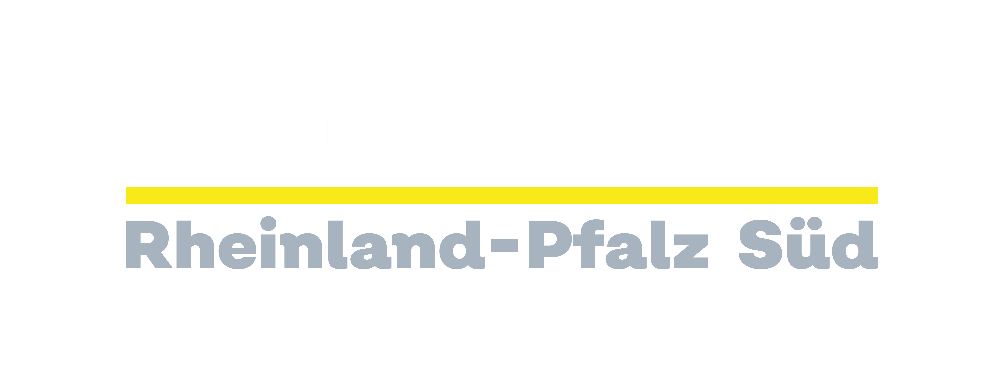 TOP 6.1 	Landau – Germersheim
			Landau – Herxheim (-Rülzheim)



14.12.2022

67. Verbandsversammlung des Zweckverbandes Öffentlicher Personennahverkehr Rheinland-Pfalz Süd – öffentliche Sitzung
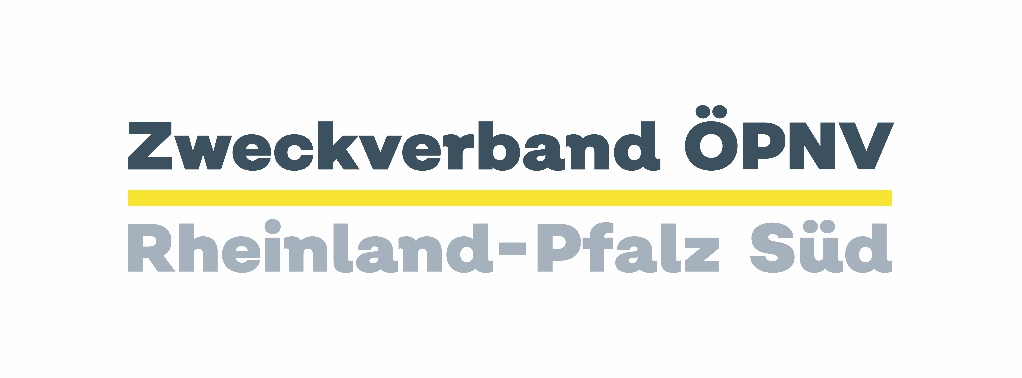 Übersichtskarte 
Bahnstrecken Landau – Germersheim, Landau – Herxheim (-Rülzheim)
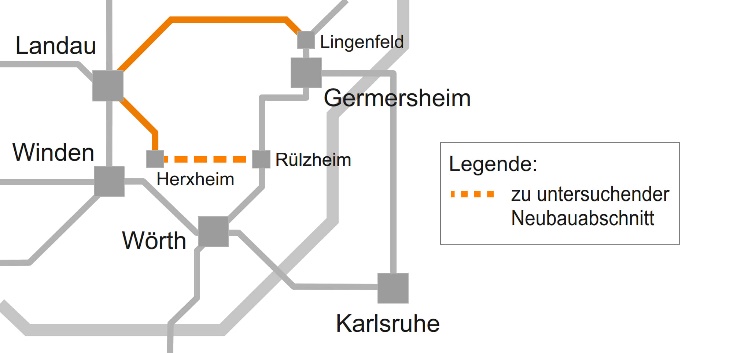 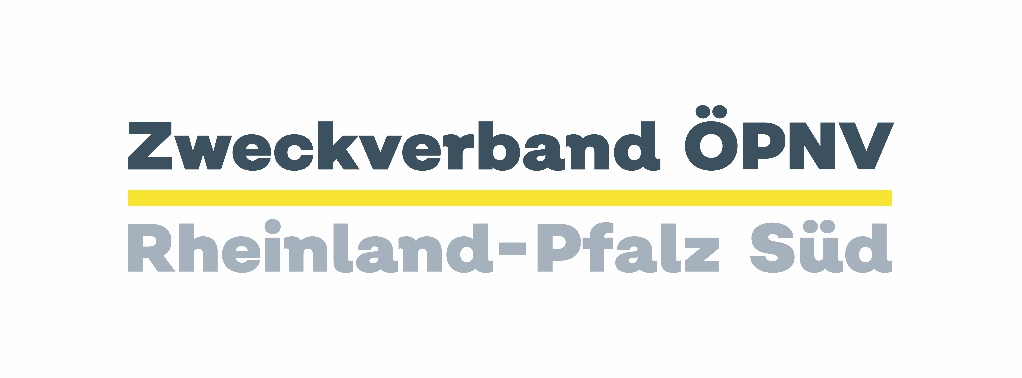 BESCHLUSSVORSCHLAG
Die Verbandsversammlung nimmt den Bericht zur Kenntnis.
 
Die Projektpartner (Ministerium für Klimaschutz, Umwelt, Energie und Mobilität, die Landkreise Germersheim und Südliche Weinstraße sowie die Stadt Landau und der ZÖPNV Süd) übernehmen die in der Vorlage dargestellten Kostenanteile auf Basis des in der Kooperationsvereinbarung fixierten Kostenschlüssels. 
 
Sollten sich die Kosten erhöhen (z.B. durch einen zusätzlichen Untersuchungs-bedarf), gilt der gleiche, in der Vorlage dargestellte, Kostenschlüssel.
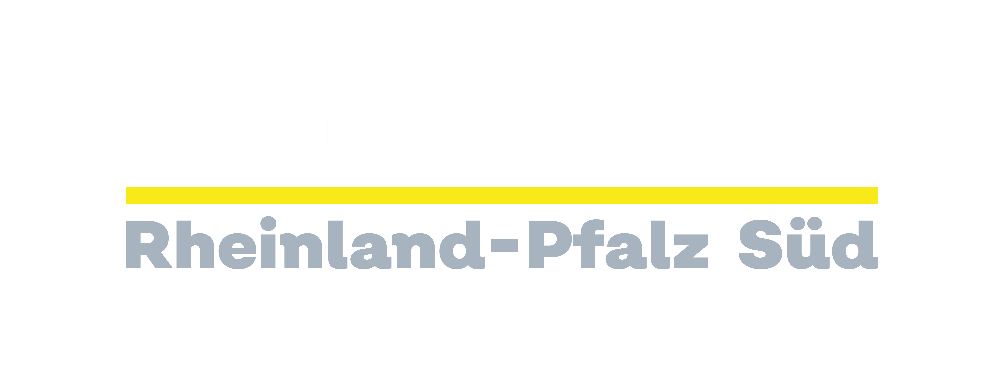 TOP 6.2 	(Bad Sobernheim-) Staudernheim – 			Lauterecken - Altenglan



14.12.2022

67. Verbandsversammlung des Zweckverbandes Öffentlicher Personennahverkehr Rheinland-Pfalz Süd – öffentliche Sitzung
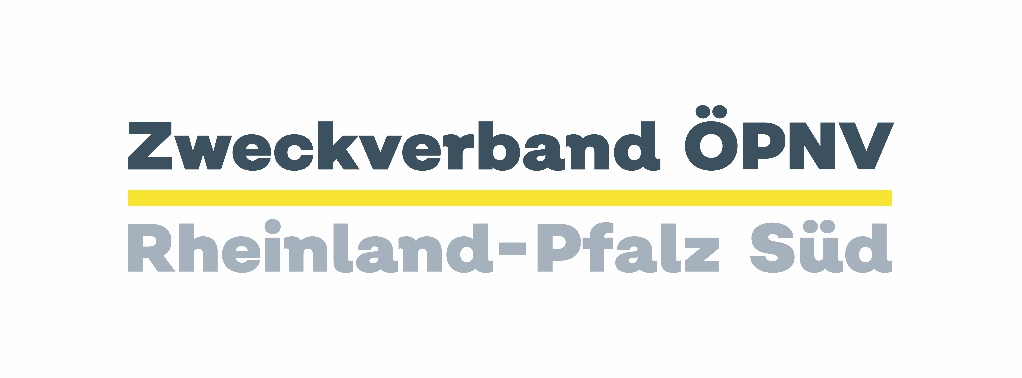 Übersichtskarte 
Bahnstrecke (Bad Sobernheim-) Staudernheim – Lauterecken - Altenglan
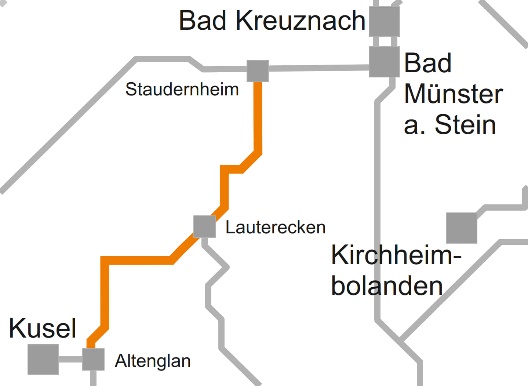 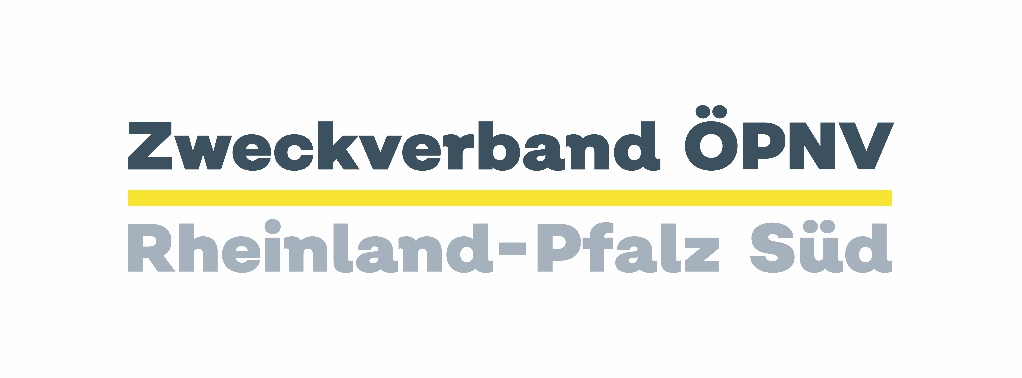 BESCHLUSSVORSCHLAG
Die Verbandsversammlung nimmt den Bericht zur Kenntnis.
 
Die Projektpartner (Ministerium für Klimaschutz, Umwelt, Energie und Mobilität, die Landkreise Bad Kreuznach und Kusel sowie der ZÖPNV Süd) übernehmen die in der Vorlage dargestellten Kostenanteile auf Basis der abgeschlossenen Kooperationsvereinbarung. 
 
Sollten sich die Kosten erhöhen (z.B. durch einen zusätzlichen Untersuchungs-bedarf), gilt der Kostenschlüssel unverändert.
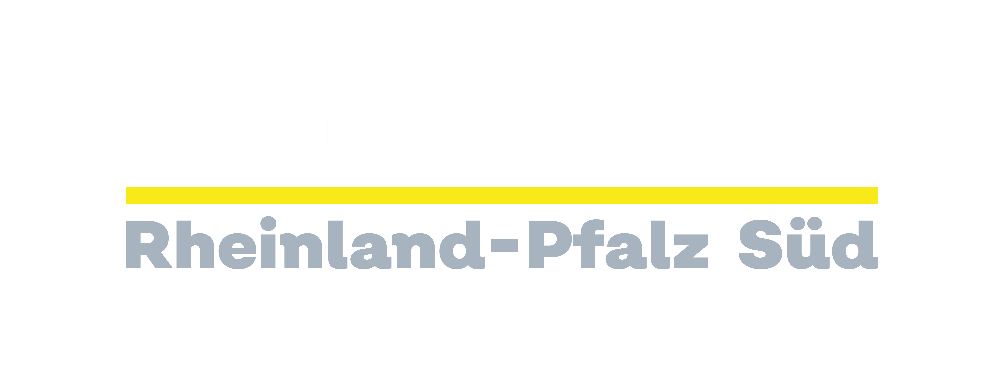 TOP 6.3 	(Grünstadt-) Ramsen – Eiswoog – 			   	Enkenbach (-Kaiserslautern)



14.12.2022

67. Verbandsversammlung des Zweckverbandes Öffentlicher Personennahverkehr Rheinland-Pfalz Süd – öffentliche Sitzung
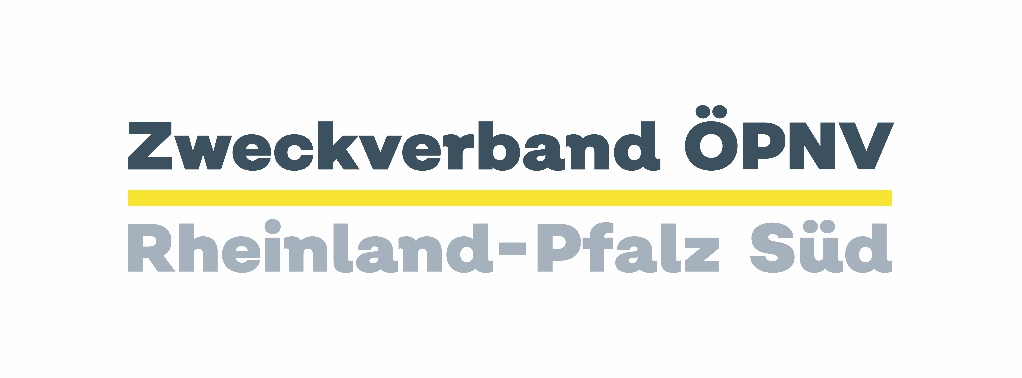 Übersichtskarte 
Bahnstrecke (Grünstadt-) Ramsen – Eiswoog – Enkenbach (-Kaiserslautern)
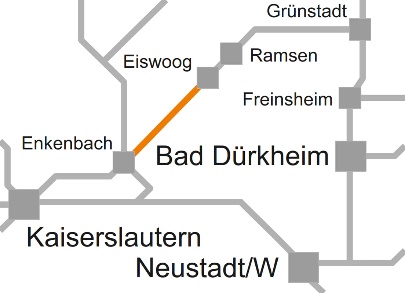 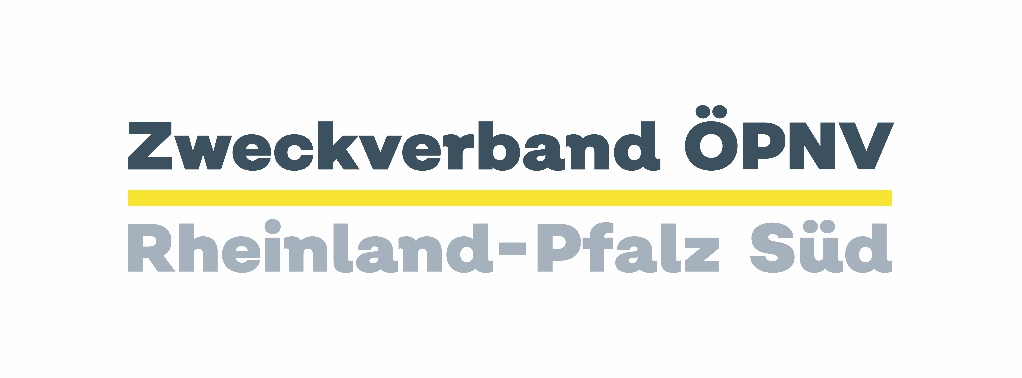 BESCHLUSSVORSCHLAG
Die Verbandsversammlung nimmt den Bericht zur Kenntnis.
 
Es wird vorgeschlagen, dass die Projektpartner (Ministerium für Klimaschutz, Umwelt, Energie und Mobilität, die Landkreise Bad Dürkheim, Donnersbergkreis sowie die Stadt und der Landkreis Kaiserslautern und der ZÖPNV Süd) die in der Vorlage dargestellten Kostenanteile auf Basis des o.g. Kostenschlüssels, übernehmen.
 
Sollten sich die Kosten erhöhen (z.B. aufgrund eines zusätzlichen Untersuchungs-bedarfes), gilt dieser Kostenschlüssel unverändert.
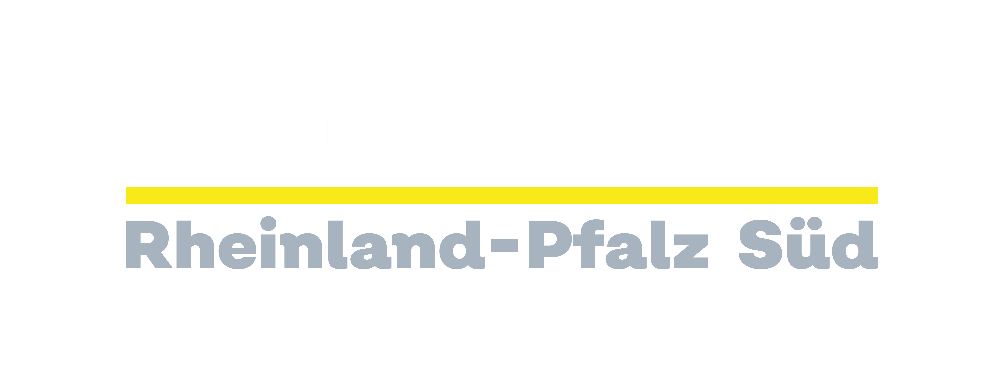 TOP 7 	Sachstand Infrastrukturausbau




14.12.2022

67. Verbandsversammlung des Zweckverbandes Öffentlicher Personennahverkehr Rheinland-Pfalz Süd – öffentliche Sitzung
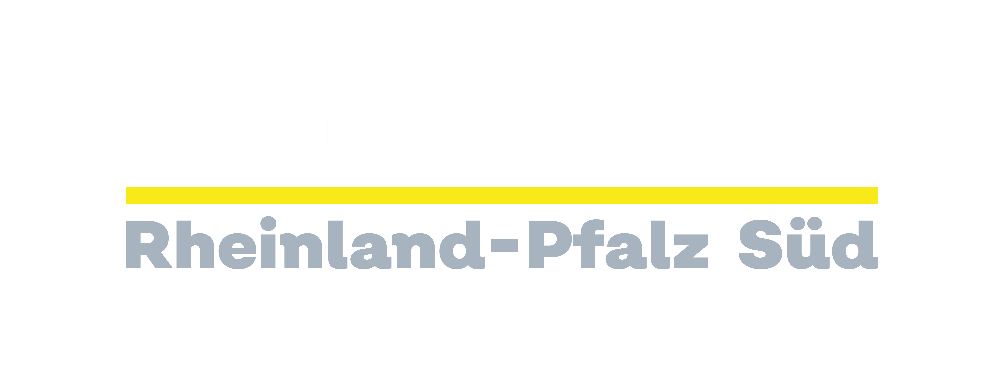 TOP 7.1 	Schieneninfrastruktur




14.12.2022

67. Verbandsversammlung des Zweckverbandes Öffentlicher Personennahverkehr Rheinland-Pfalz Süd – öffentliche Sitzung
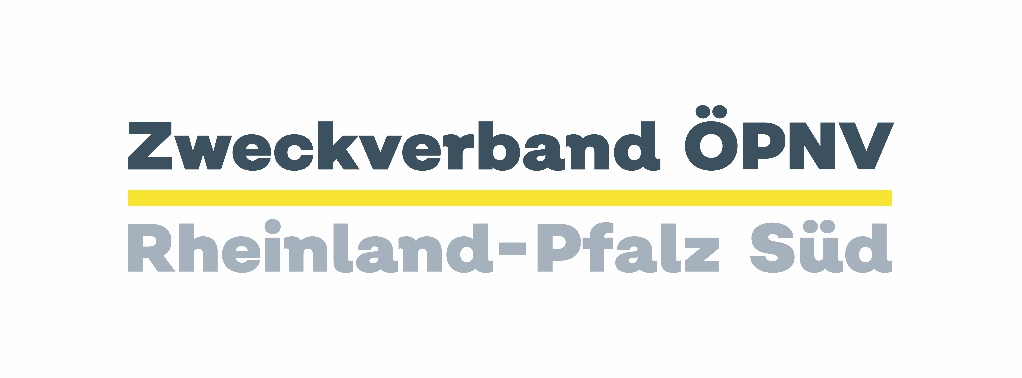 Tunnelmaßnahmen auf der Nahestrecke
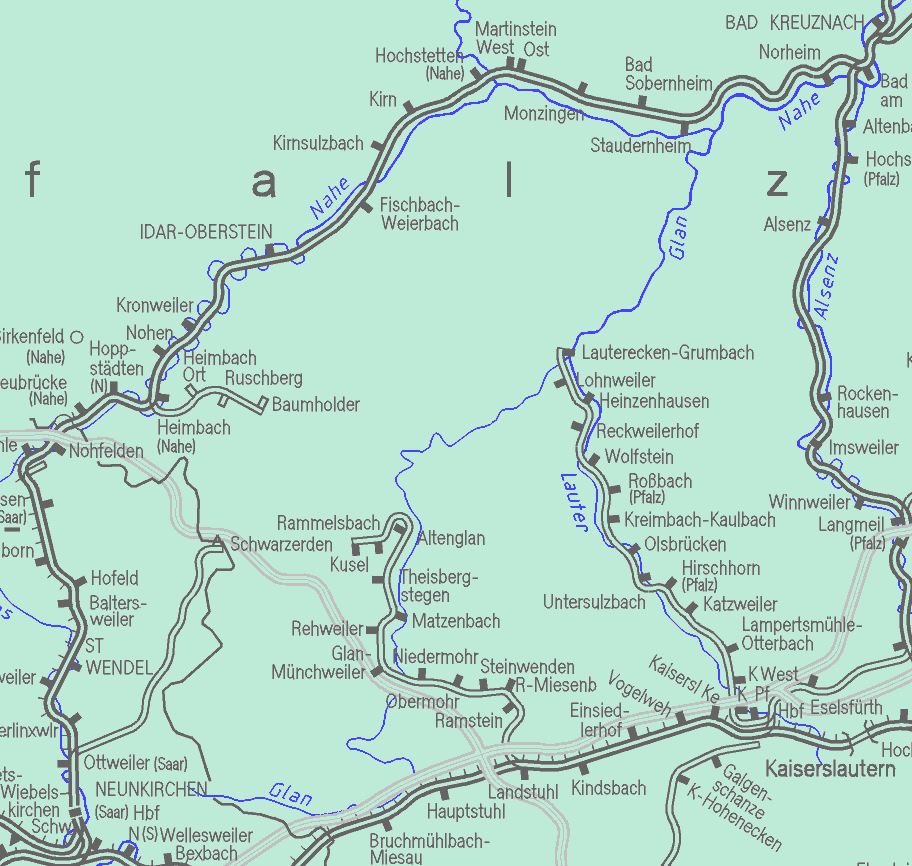 Ziel der Maßnahme
Erhalt der Zweigleisigkeit. 
Keine Vollsperrung während der Baumaßnahmen

(außer zur Baustelleneinrichtung und Herstellung des vorübergehenden eingleisigen Zustandes)
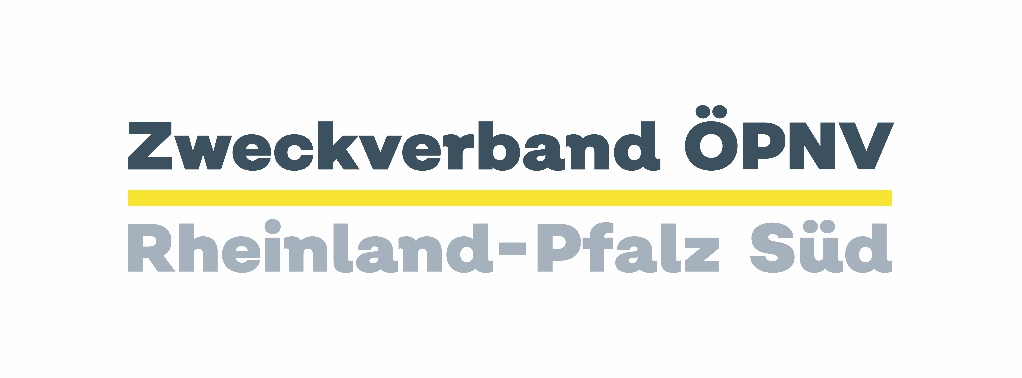 Neuer Kreuzungsbahnhof Steinalben
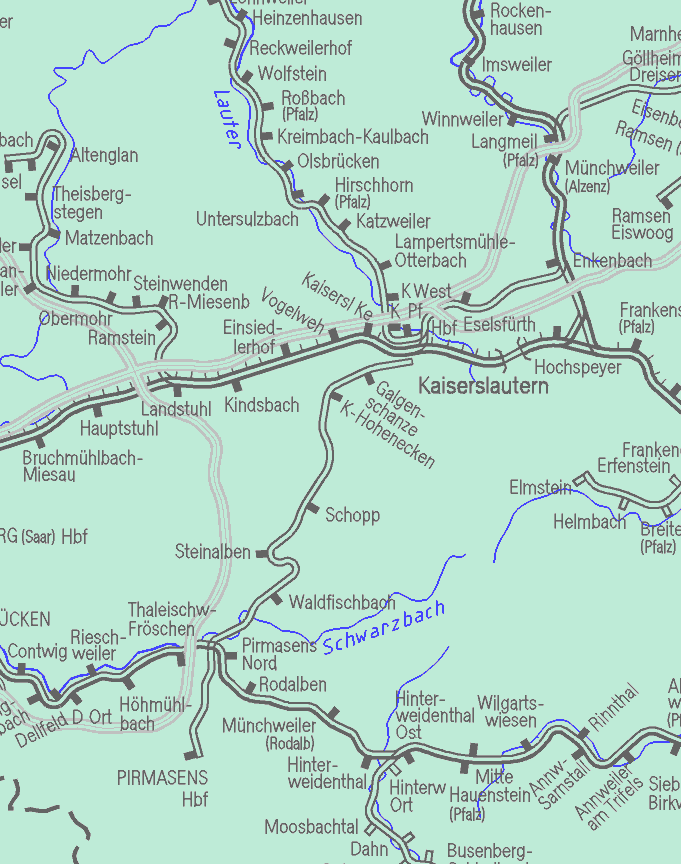 Ziel der Maßnahme
Verkürzung der Fahrzeit auf den Streckenabschnitten Pirmasens – Kaiserslautern und Pirmasens – Landau um ca. 4-5 Minuten je Richtung auf beiden Strecken.

Dadurch Verbesserung der Anschlussverbindungen in Pirmasens Nord zwischen den Strecken Landau – Pirmasens und Pirmasens – Kaiserslautern
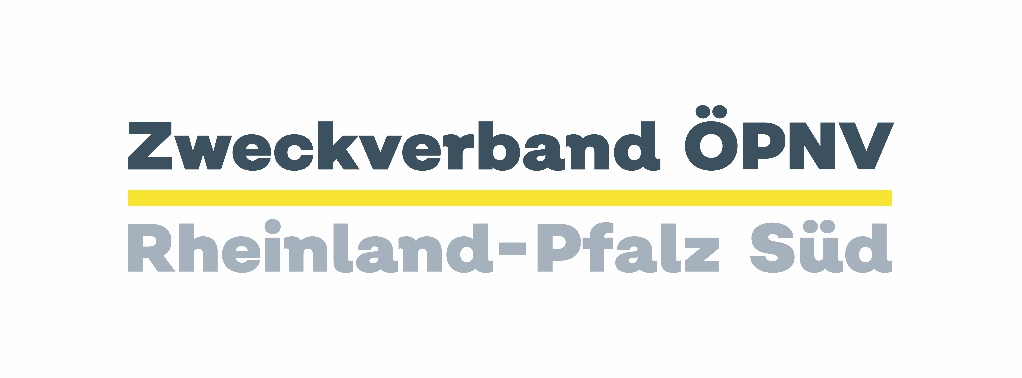 Neubau Weichenverbindung in Landstuhl
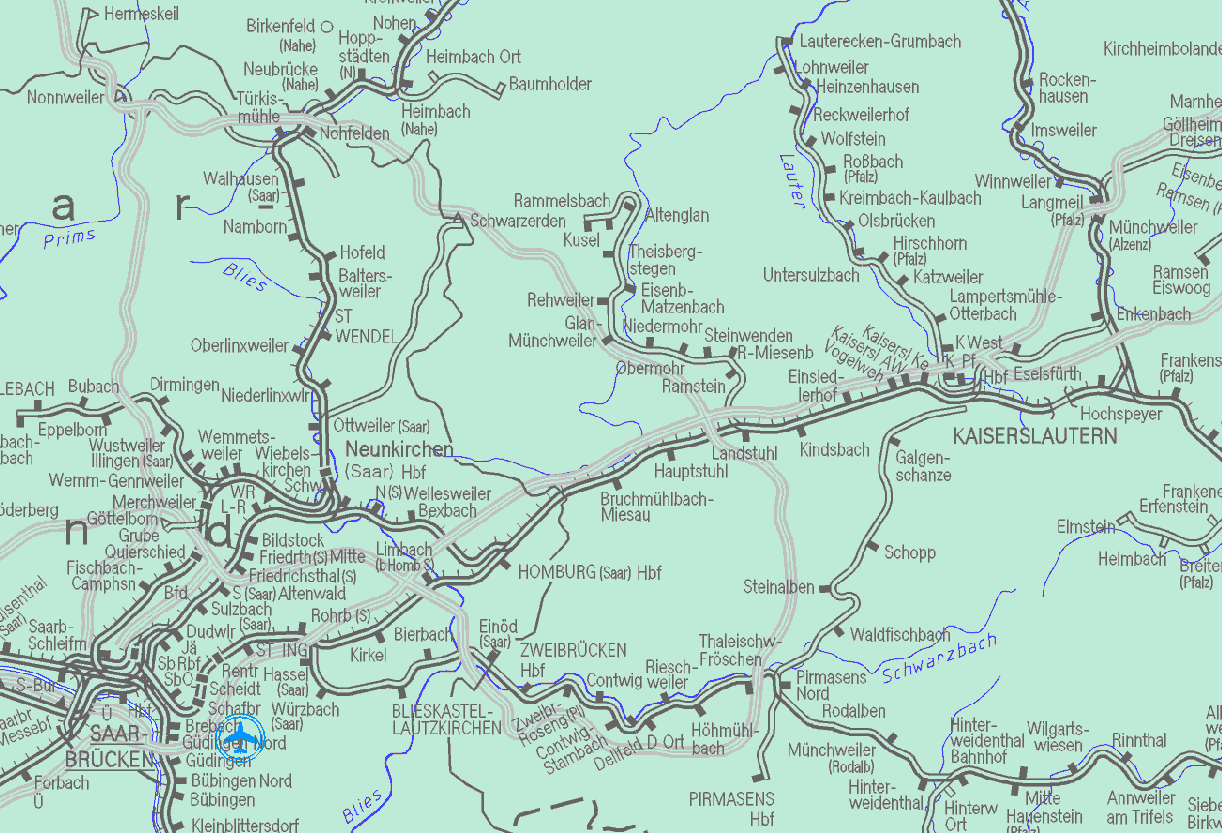 Ziel der Maßnahme

Neubau (Wiedereinbau) der Weichenverbindung W16/W17 in Landstuhl 
Damit können die Züge aus Richtung Kusel nach Gleis 1 (Hauptgleis Homburg - Kaiserslautern) einfahren und sind unabhängiger von der Gegenrichtung Kaiserslautern – Kusel.

Dadurch Entzerrung der Verkehre von und nach Kusel, da eine weitere Bahnsteigkante erreicht werden kann
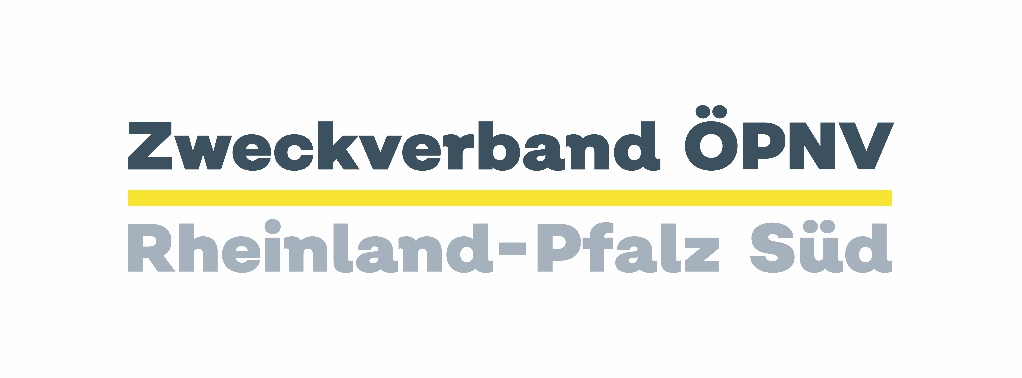 Infrastrukturverbesserung Bahnhof Enkenbach
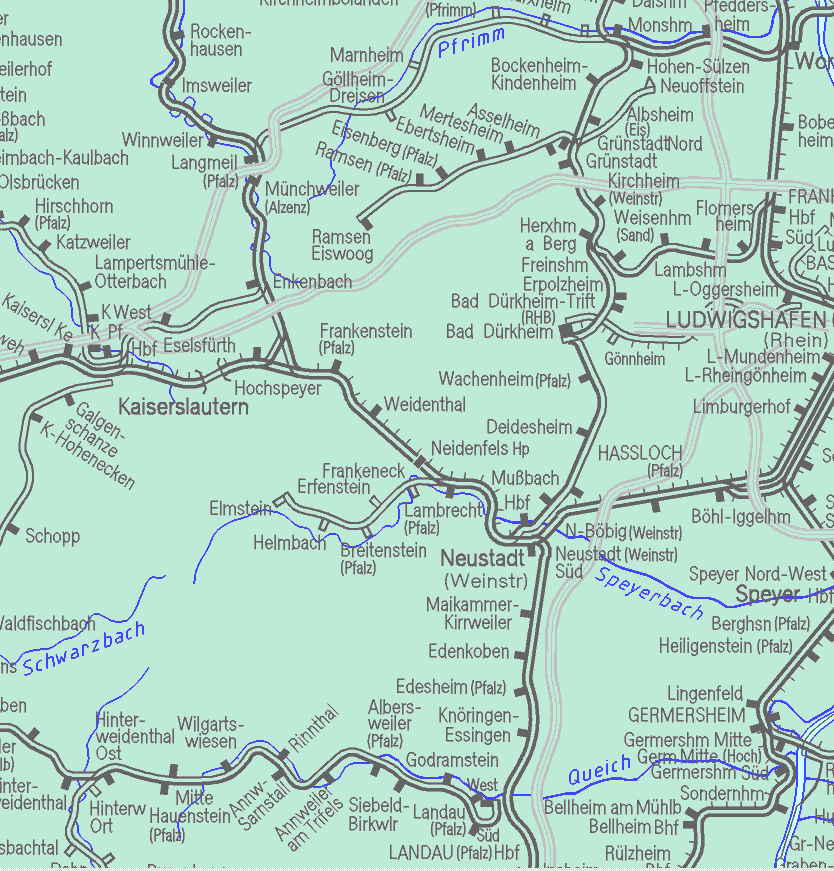 Ziel der Maßnahme
Beschleunigung der Züge Richtung Kaiserslautern durch Nutzung von Gleis 22.

Beschreibung
Bau eines neuen Zugangs zu Gleis 23 im Bahnhof Enkenbach, so dass für die Einfahrten aus Richtung Münchweiler das Gleis 22 genutzt werden kann
Anpassungen im Stellwerk für Einfahrten aus Kaiserslautern nach Gleis 22

Nutzen für den SPNV
Kapazitätssteigerung und Qualitätsverbesserung
Verkürzung der Fahrtzeit (ca. 0,5 Minuten)
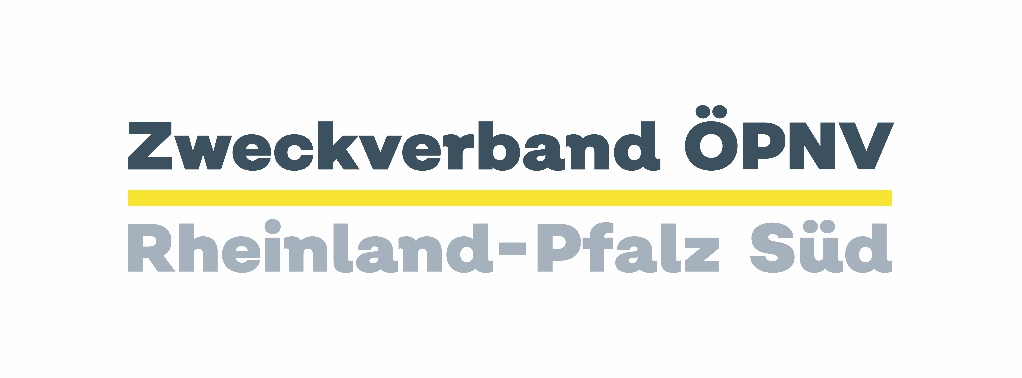 Ergänzung elektronisches Stellwerk Südpfalz
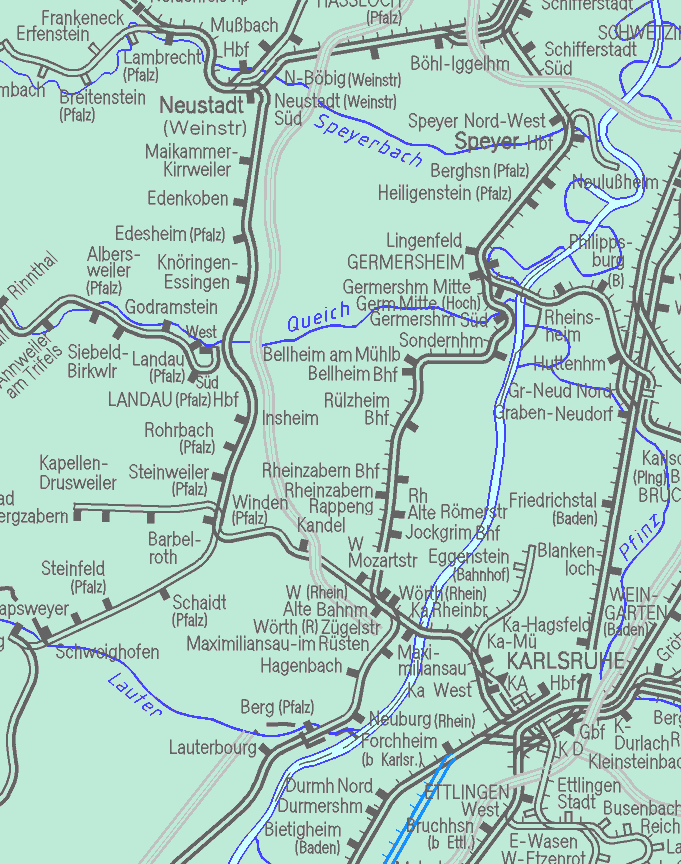 Ziel der Maßnahme
Ergänzung des geplanten ESTW Südpfalz für Umsetzung als qualitäts- und angebotsverbessernde Maßnahme
Beschreibung
ESTW Winden mit Zugdeckungssignalen in Winden an Gleis 1 (Richtung Karlsruhe) und 2 (beide Richtungen)

Nutzen für den SPNV
Größere betriebliche Flexibilität bei Bauarbeiten und Störungen
Zugdeckungssignale im Bf Winden. Vereinigung von Zügen ist möglich.
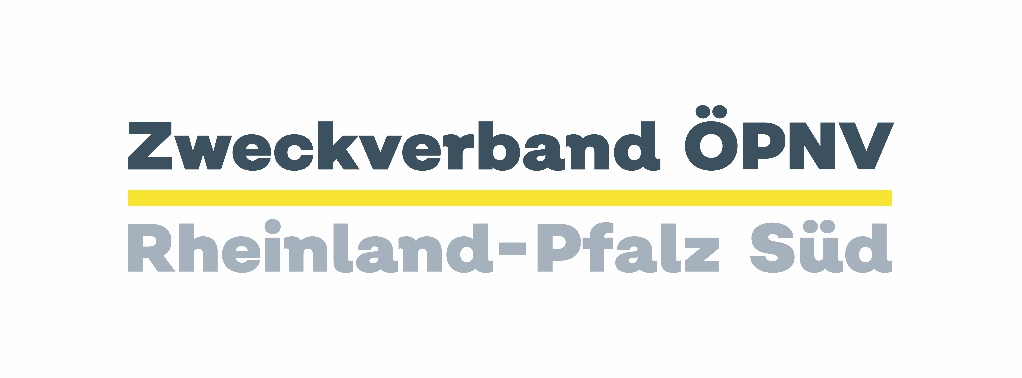 Ausbau Mainz-Marienborn
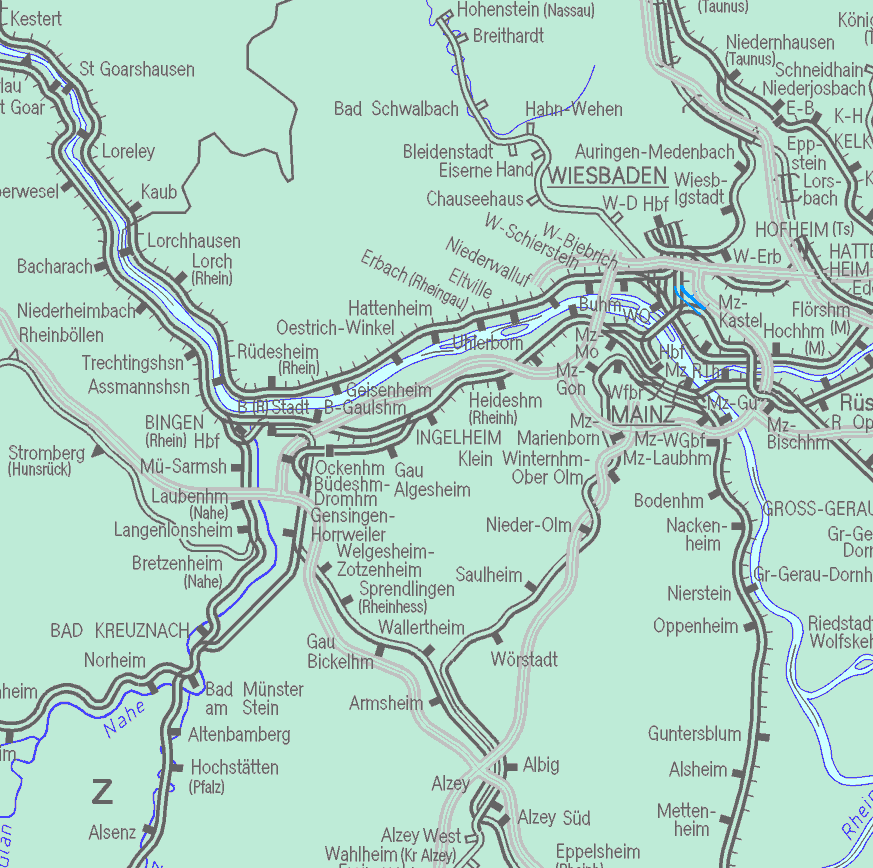 Ziel der Maßnahme
Neubau eines zusätzlichen Außenbahnsteigs zur Vermeidung von Haltausfällen bei Verspätungen in Mainz-Marienborn 
Beschreibung
Neubau eines Außenbahnsteigs inkl. Zusammenhangsmaßnahmen

Nutzen für den SPNV
Reduzierung von Haltausfällen, Stabilisierung des Fahrplans
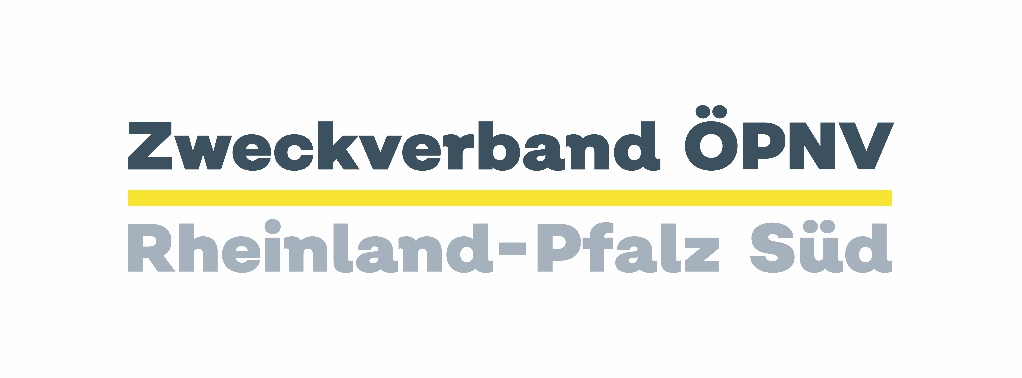 Ingelheim Neubau Außenbahnsteig
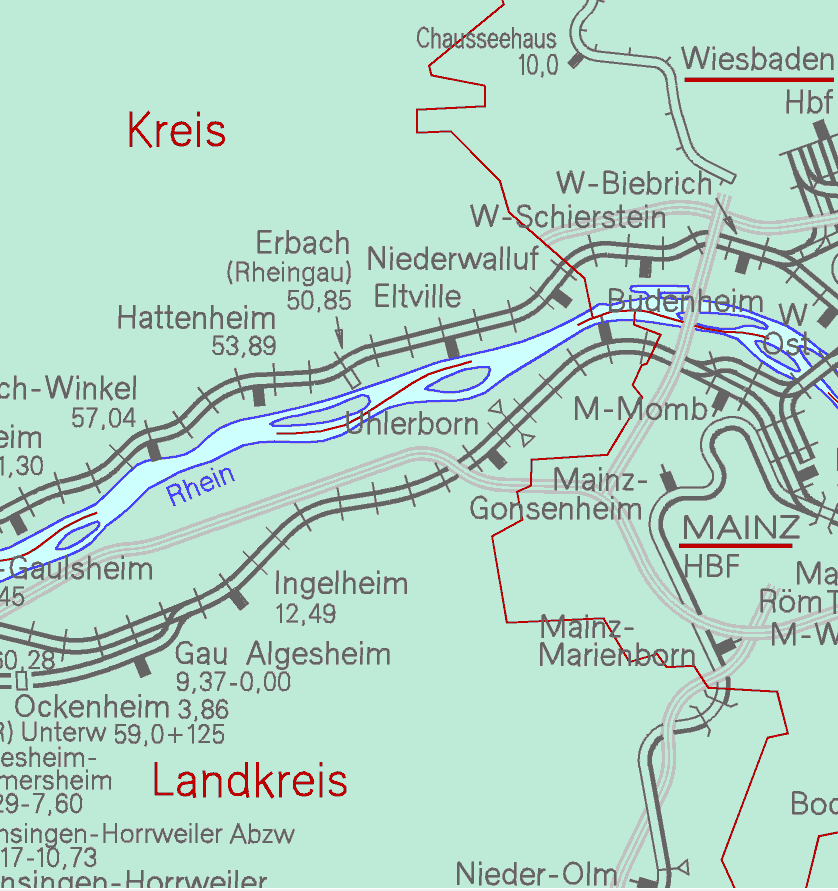 Ziel der Maßnahme
Neubau zusätzlicher Außenbahnsteig
Beschreibung
Bau eines Außenbahnsteigs, um eine langsame Einfahrt bei Zügen der Fahrtrichtung Mainz - Bingen zu vermeiden

Nutzen für den SPNV
Schnellere Einfahrten in den Bf. Ingelheim zur Verbesserung der Anschluss- und Fahrplanbeziehungen
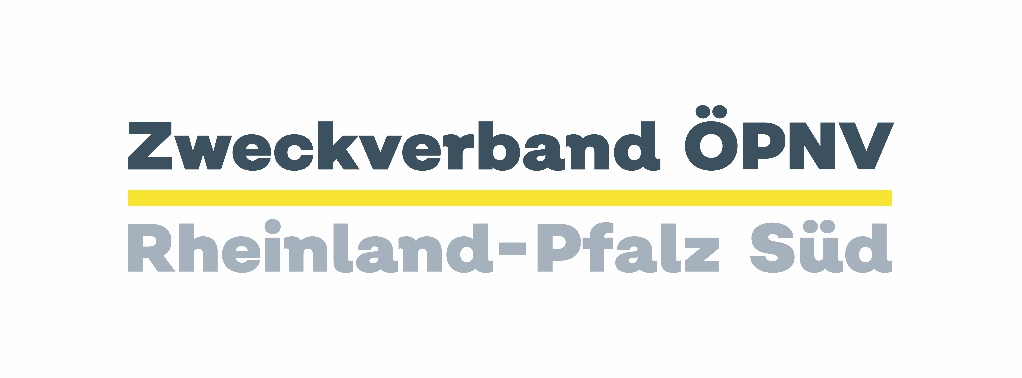 Ausbau Bahnhof Wörth
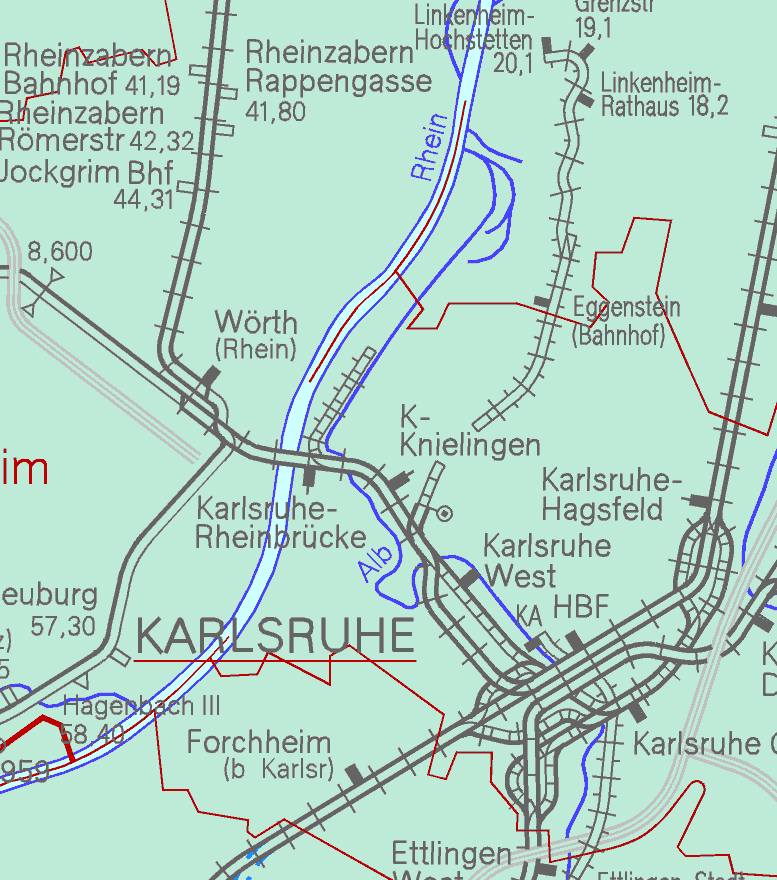 Ziel der Maßnahme
Spurplananpassungen im Anschluss an IBN ESTW Wörth
Beschreibung
Erhöhung der betrieblichen Flexibilität (z.B. gleichzeitige Einfahrten, zusätzliche Fahrstraßen und Fahrmöglichkeiten)

Nutzen für den SPNV
Anbindung Stadtbahn an Gleis 4 und 5 
Anbindung Einfahrt Lauterbourg an Gleis 5 
Anbindung Gleis 1 Ri. Germersheim
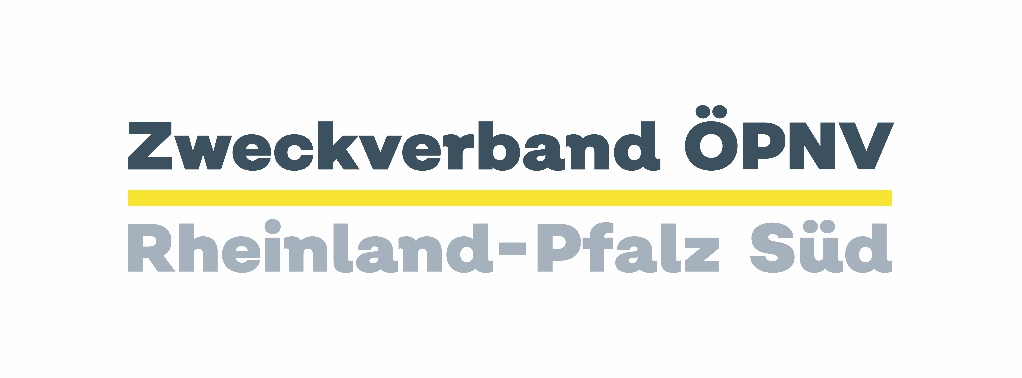 Geschwindigkeitserhöhungen Landau-Winden, Winden-Schaidt, Blocksignale Rohrbach
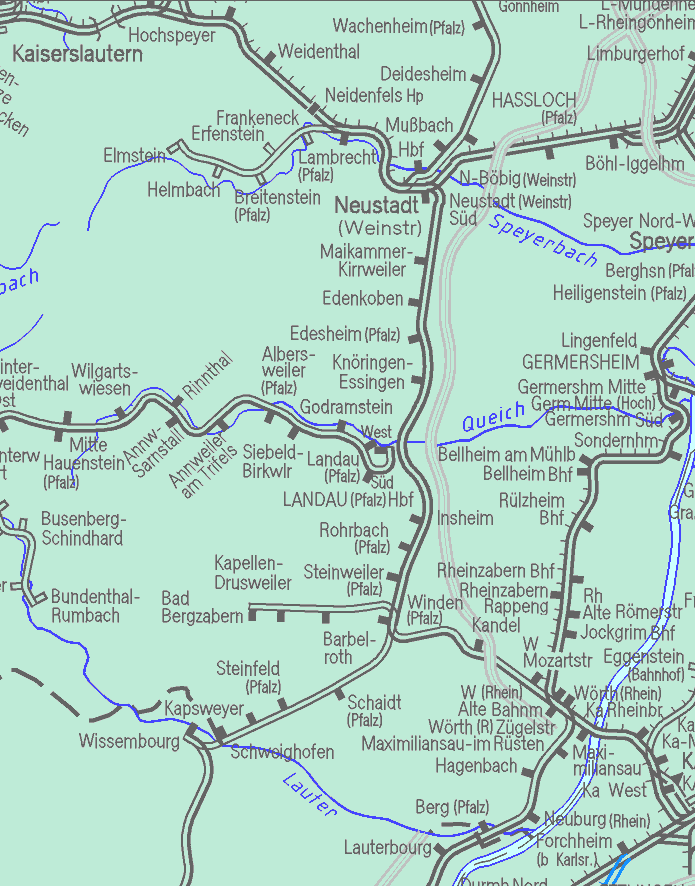 Ziel der Maßnahme
Weitere Verbesserungen im Bereich Landau – Winden – Schaidt
Beschreibung
Geschwindigkeitserhöhung Winden - Schaidt
Geschwindigkeitserhöhung Landau - Winden
Blocksignale Rohrbach

Nutzen für den SPNV
Reduzierung der Zugfolgezeiten und Fahrzeitverkürzung
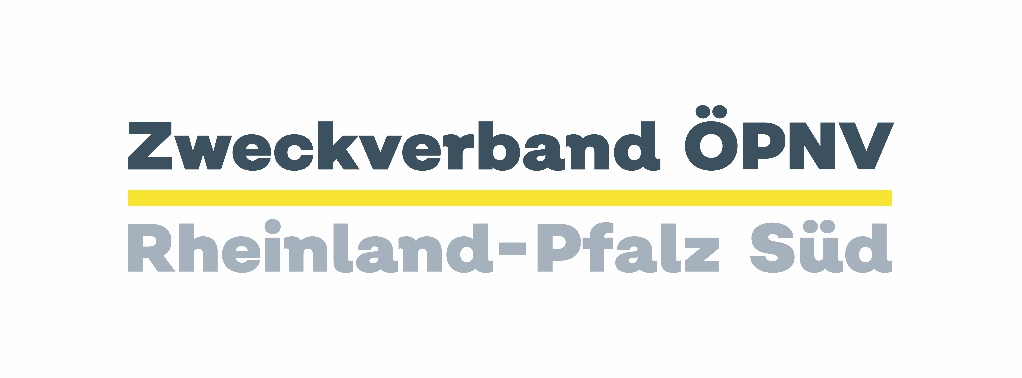 Neues digitales Stellwerk Mainz
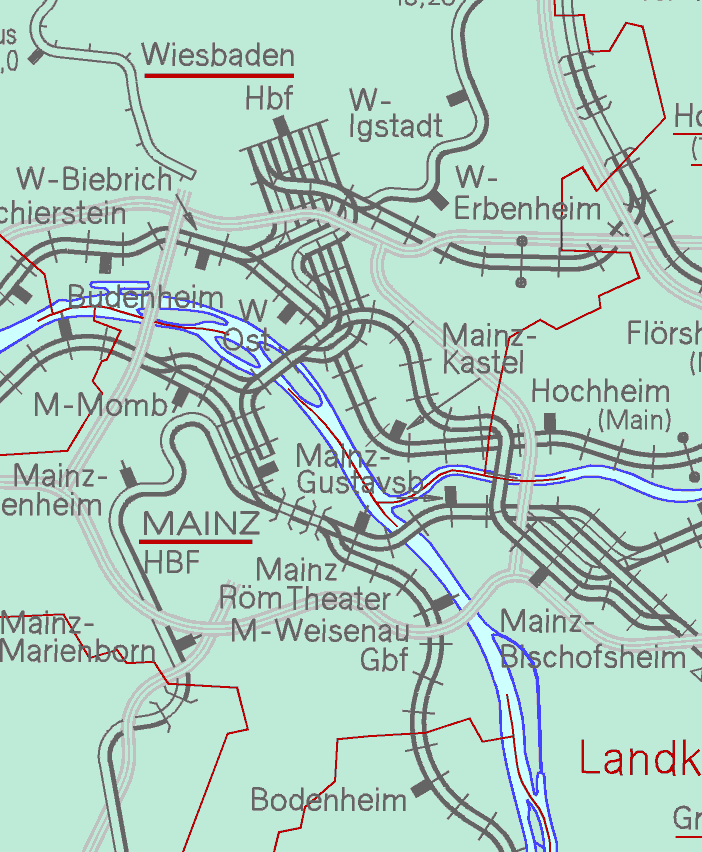 Ziel der Maßnahme
Erhöhung der betrieblichen Flexibilität 
Beschreibung
Bau DSTW Mainz, u.a. schnellere Weichen in Mainz-Römisches Theater, Weichenverbindungen Mainz Hbf.
Nachrichtlich: Neubau Verkehrsstation Mainz-Schott ist nicht DSTW-Projektinhalt, Randbedingungen für nachfolgende Umsetzung werden jedoch berücksichtigt

Nutzen für den SPNV
Beschleunigung und Erhöhung der Flexibilität im Zulauf von Süden nach Mainz Hbf.
Schaffung weiterer Fahrmöglichkeiten in Mainz Hbf. und damit Entmischung von Verkehrsströmen
Erhöhung der Flexibilität im Bau- und Störungsfall
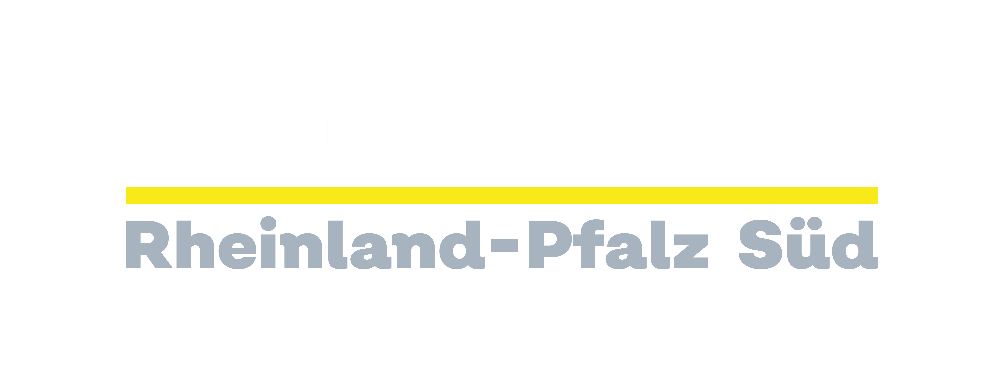 TOP 7.2 	Bahnhofsprojekte




14.12.2022

67. Verbandsversammlung des Zweckverbandes Öffentlicher Personennahverkehr Rheinland-Pfalz Süd – öffentliche Sitzung
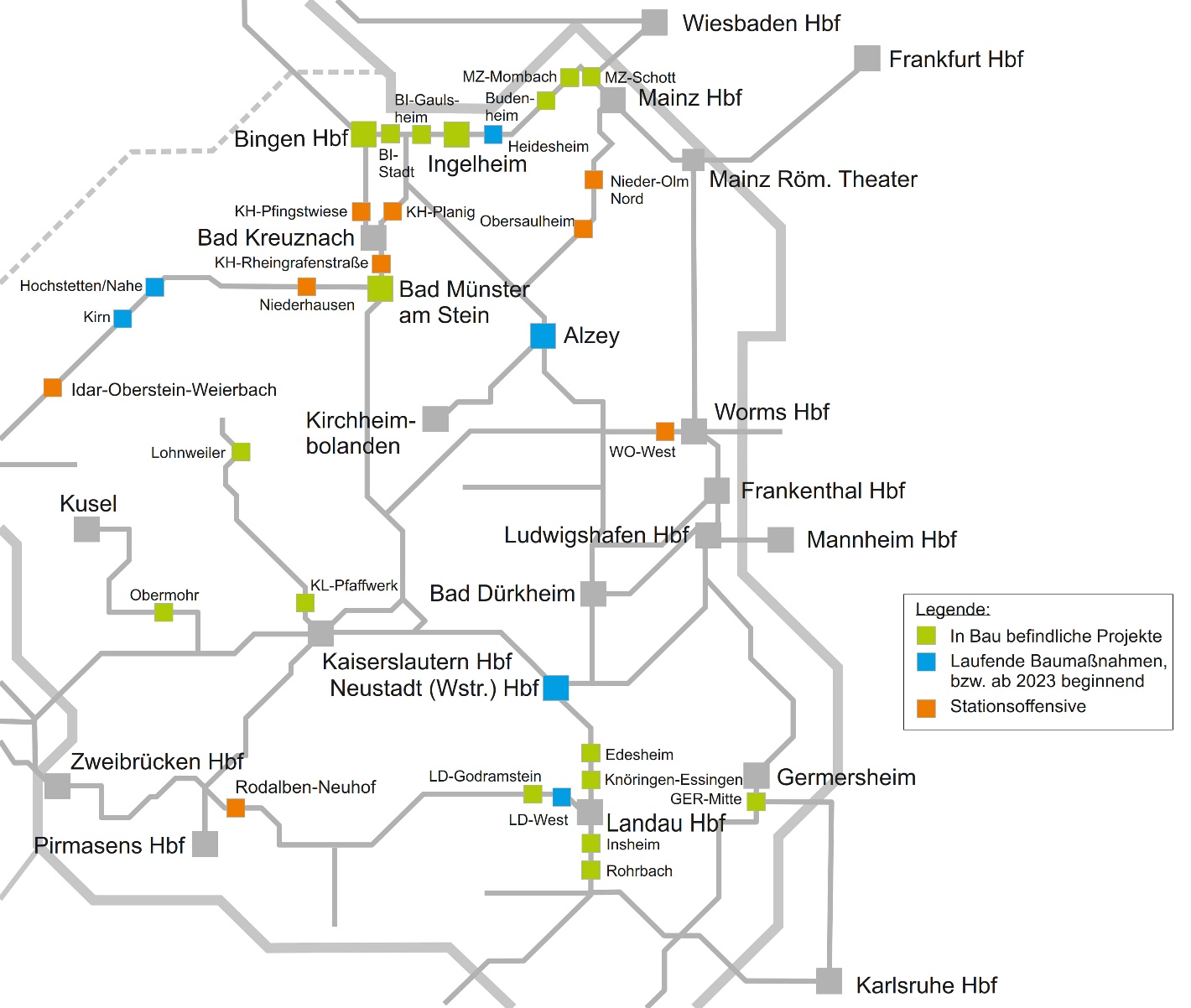 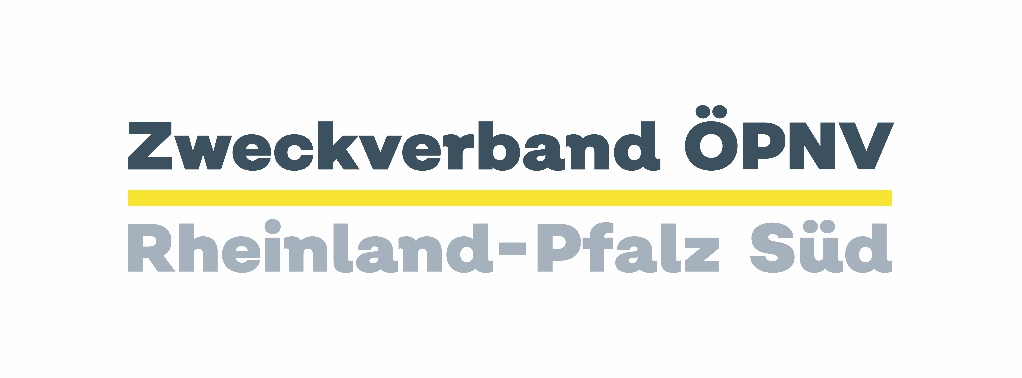 Karte 
Bahnhofsprojekte
In Planung
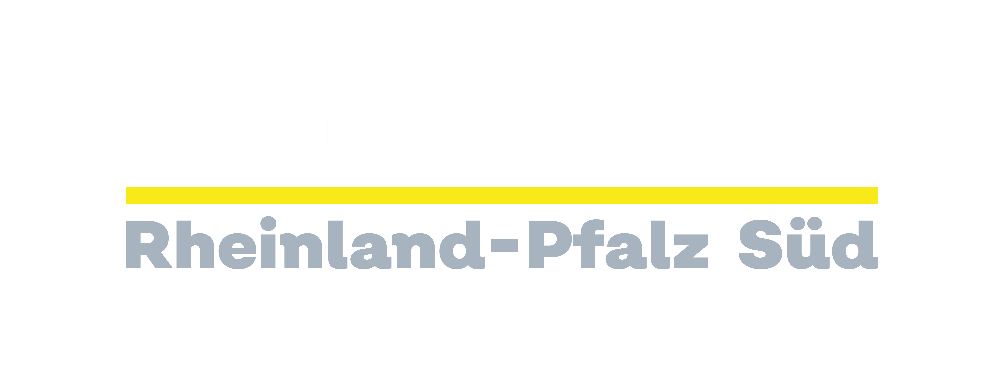 TOP 8 	Jahresfahrplan 2023/2024




14.12.2022

67. Verbandsversammlung des Zweckverbandes Öffentlicher Personennahverkehr Rheinland-Pfalz Süd – öffentliche Sitzung
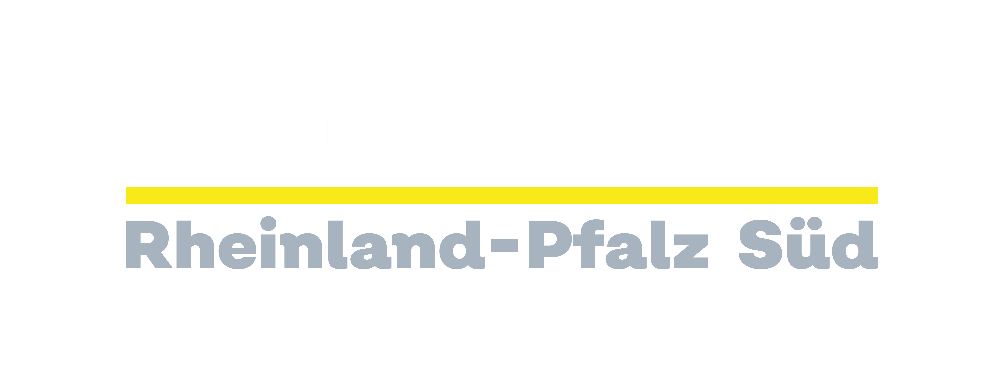 TOP 8.1 	Änderungen ab Dezember 2022
	Infrastrukturmängel und Verzögerungen bei der DB Netz AG



14.12.2022

67. Verbandsversammlung des Zweckverbandes Öffentlicher Personennahverkehr Rheinland-Pfalz Süd – öffentliche Sitzung
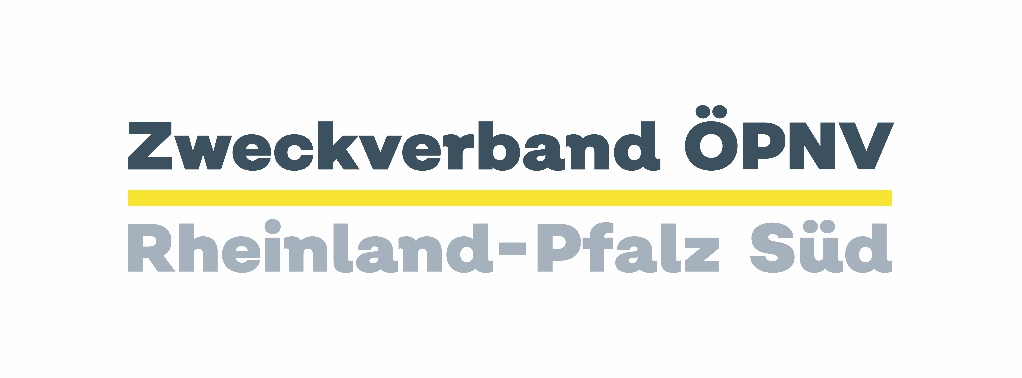 BESCHLUSSVORSCHLAG
Die Verbandsversammlung nimmt den Sachstandsbericht zur Kenntnis.
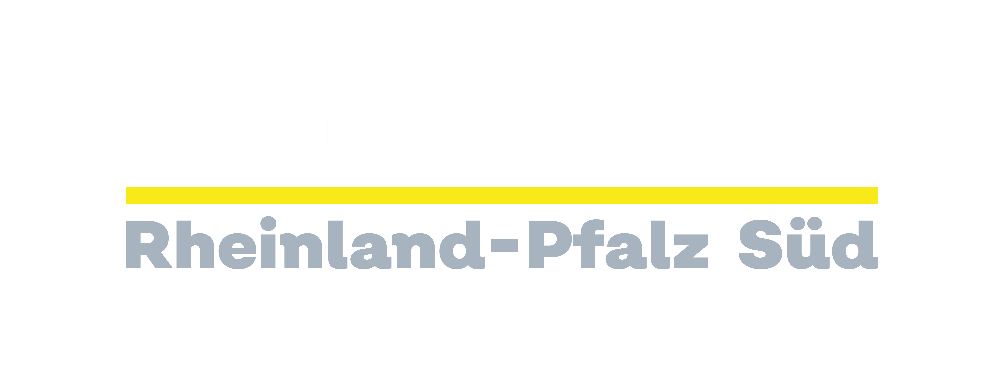 TOP 8.2 	Einschränkungen aufgrund von Personalmangel



14.12.2022

67. Verbandsversammlung des Zweckverbandes Öffentlicher Personennahverkehr Rheinland-Pfalz Süd – öffentliche Sitzung
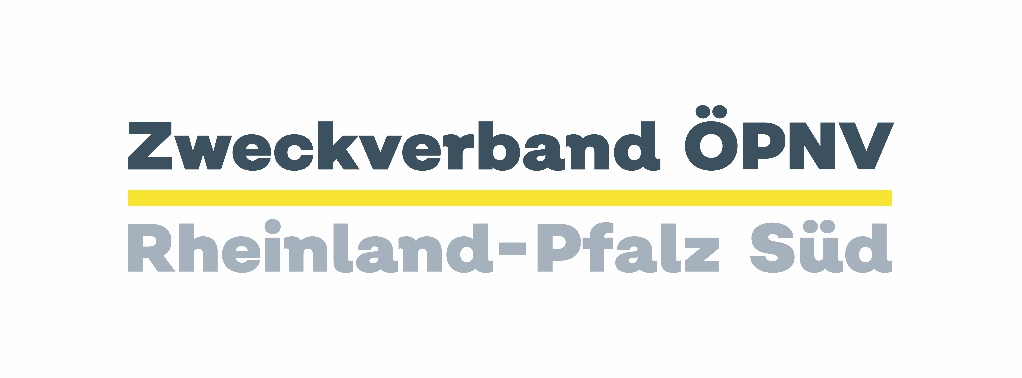 BESCHLUSSVORSCHLAG
Die Verbandsversammlung nimmt die Einschränkungen des Fahrbetriebs aufgrund von Personalmangel zur Kenntnis und fordert die betroffenen Ver-kehrsunternehmen auf, schnellstmöglich wieder zum vertraglich vereinbarten Fahrplanangebot zurückzukehren.
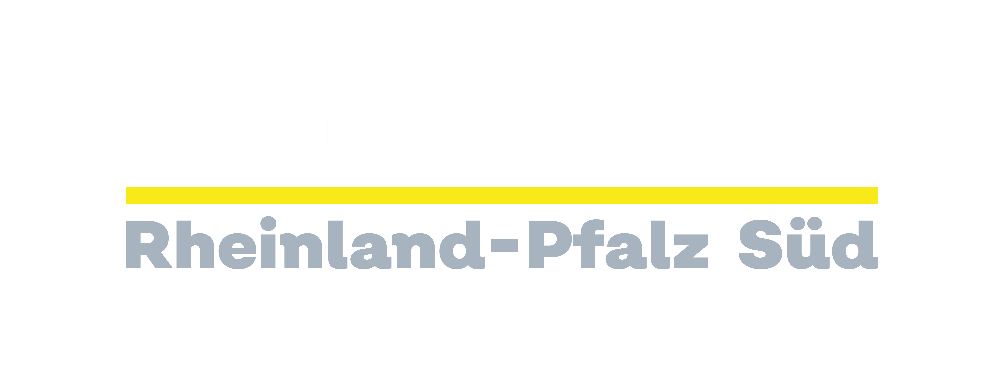 TOP 8.3 	Hochleistungskoridore, Auswirkungen des Pilotprojektes Riedbahn auf den ZÖPNV Rheinland-Pfalz Süd im Jahr 2024


14.12.2022

67. Verbandsversammlung des Zweckverbandes Öffentlicher Personennahverkehr Rheinland-Pfalz Süd – öffentliche Sitzung
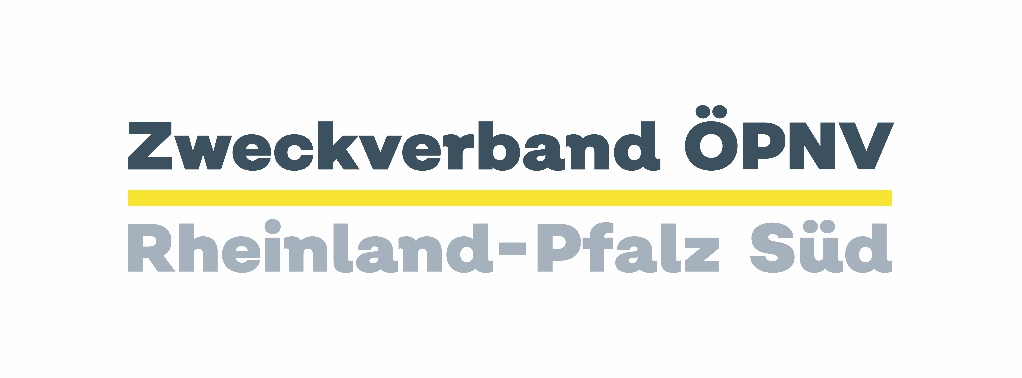 Übersicht Riedbahn und Umleitungsstrecken
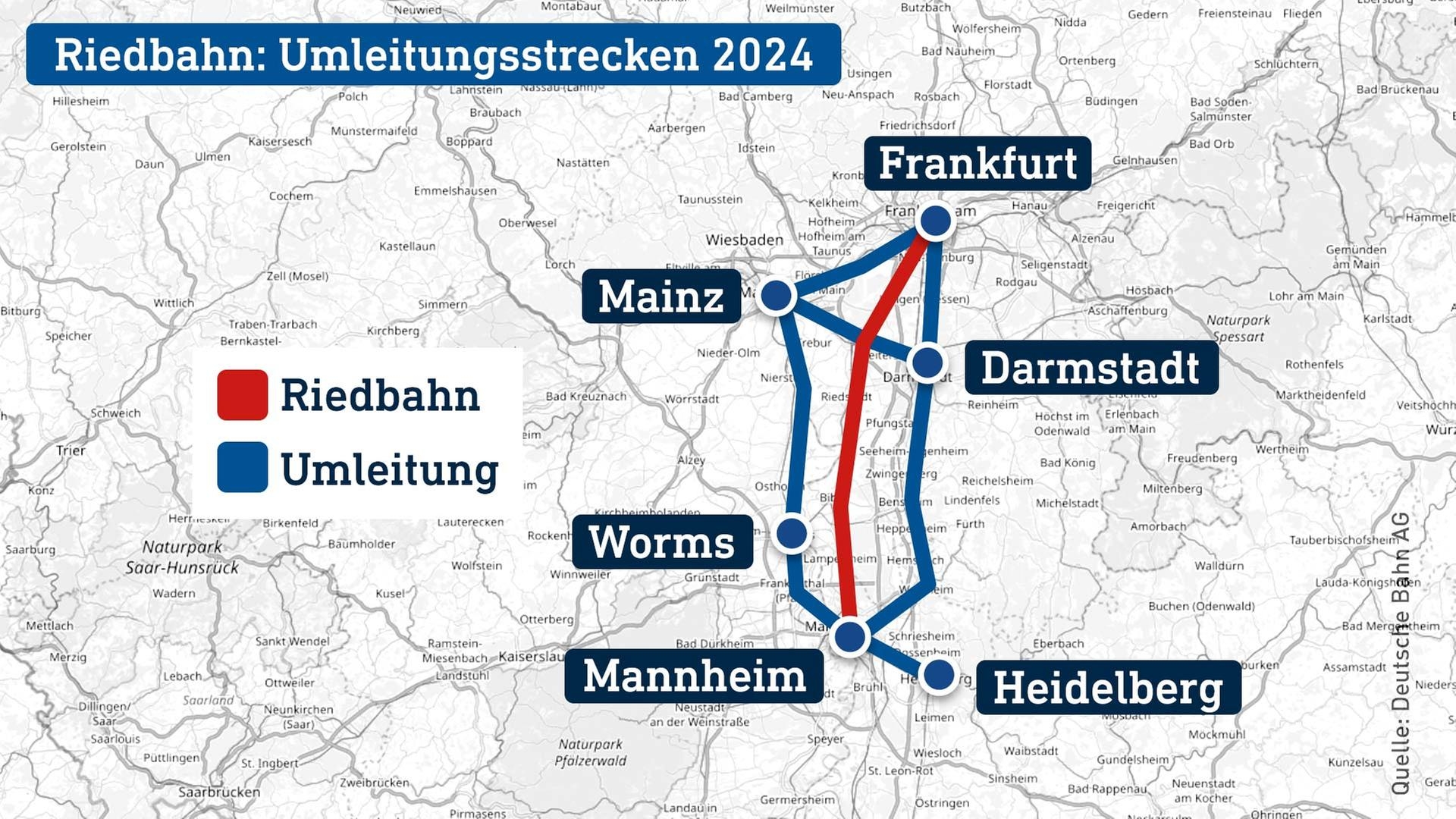 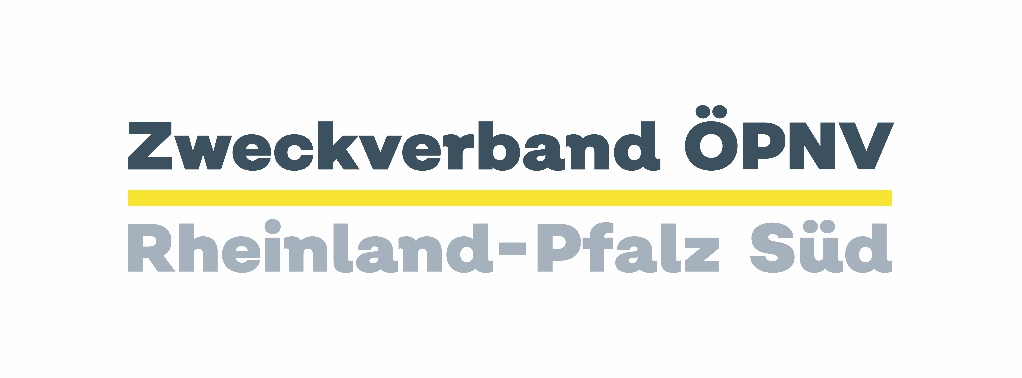 BESCHLUSSVORSCHLAG
Die Verbandsversammlung nimmt den Sachstandsbericht zur Kenntnis.
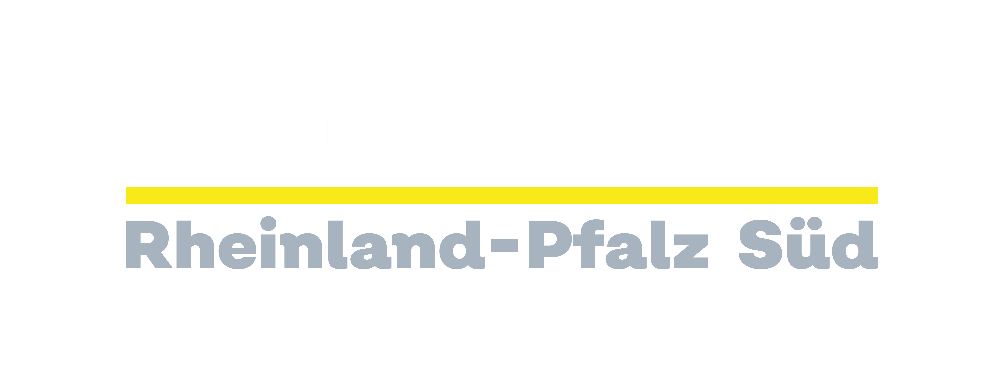 TOP 9 	Sonstiges
	Kurzer Rückblick auf die Feierlichkeiten 175 Jahre Eisenbahn in Rheinland-Pfalz


14.12.2022

67. Verbandsversammlung des Zweckverbandes Öffentlicher Personennahverkehr Rheinland-Pfalz Süd – öffentliche Sitzung
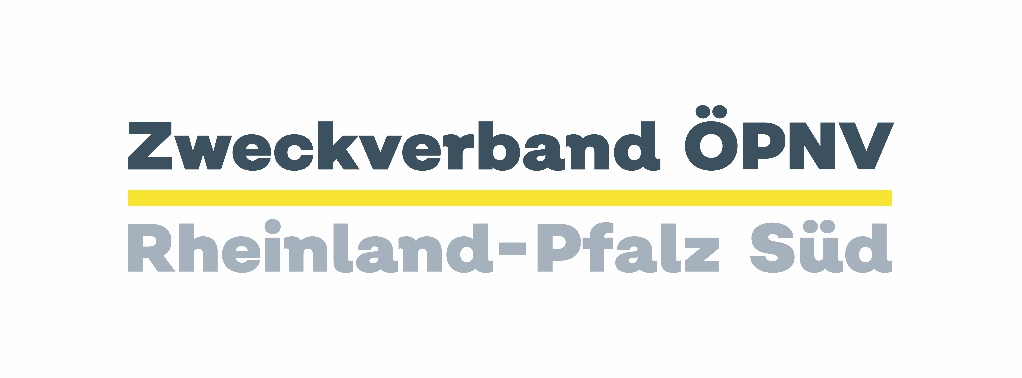 Impressionen „175 Jahre Eisenbahn in Rheinland-Pfalz“
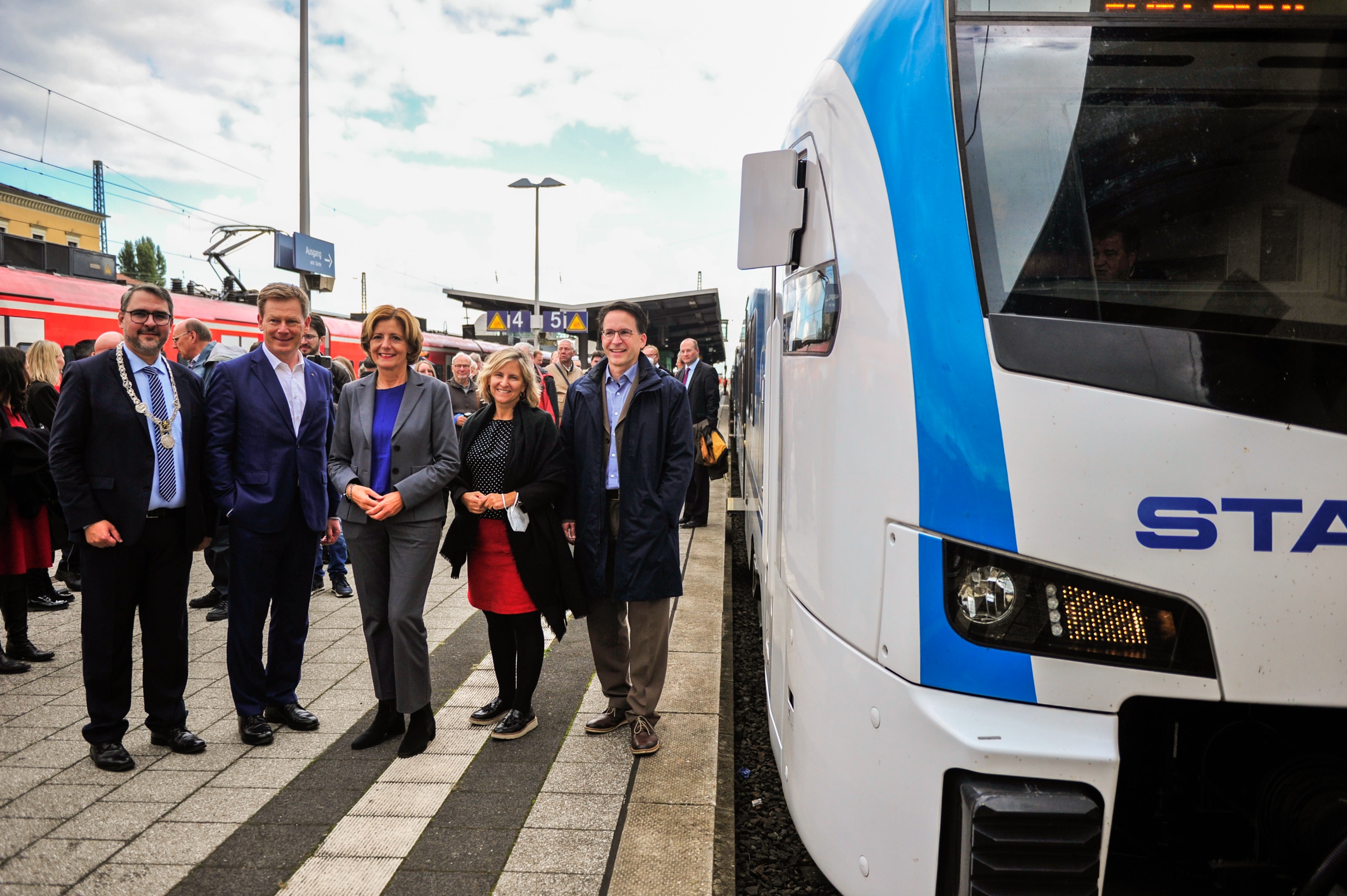 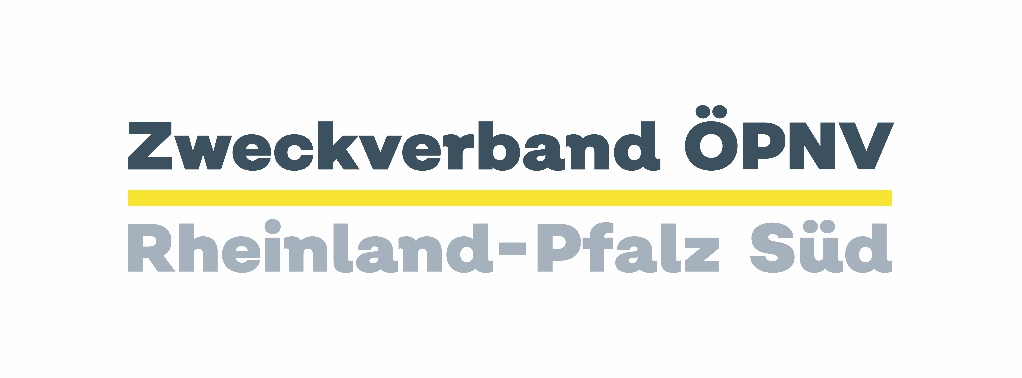 Impressionen „175 Jahre Eisenbahn in Rheinland-Pfalz“
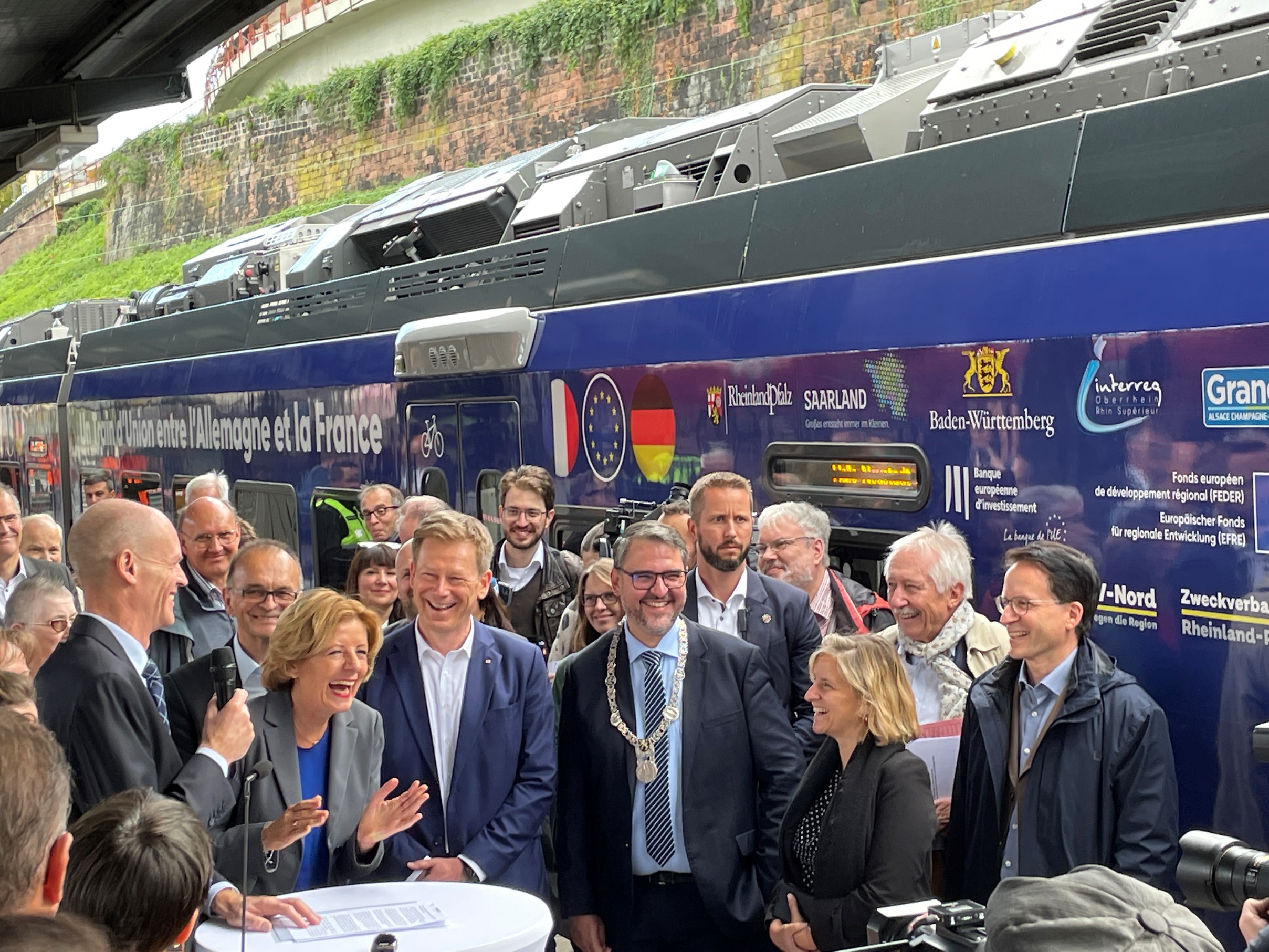 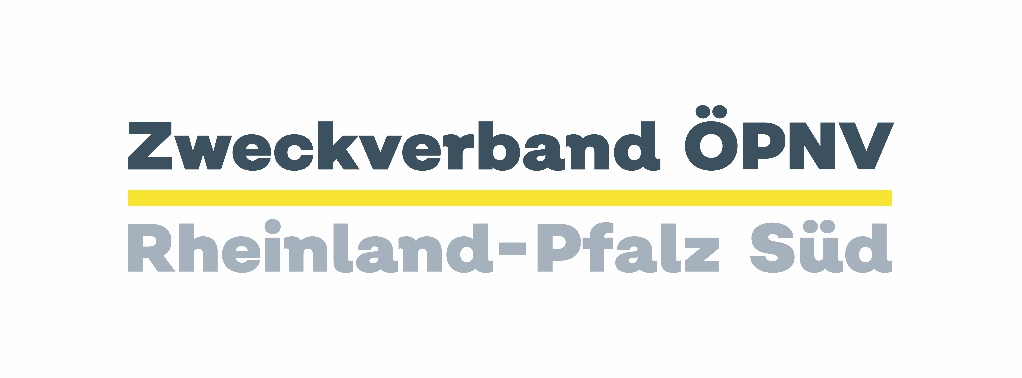 Impressionen „175 Jahre Eisenbahn in Rheinland-Pfalz“
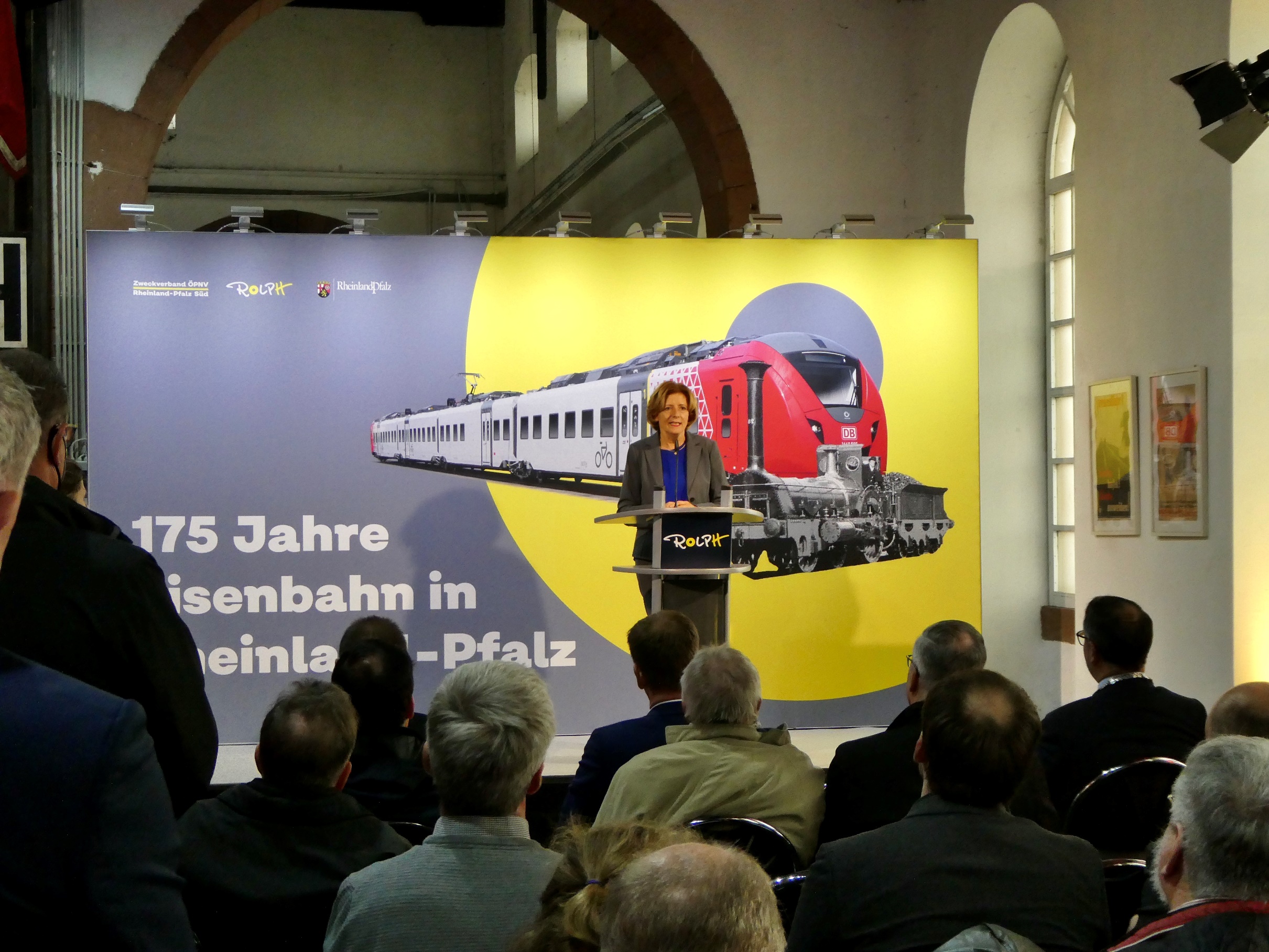 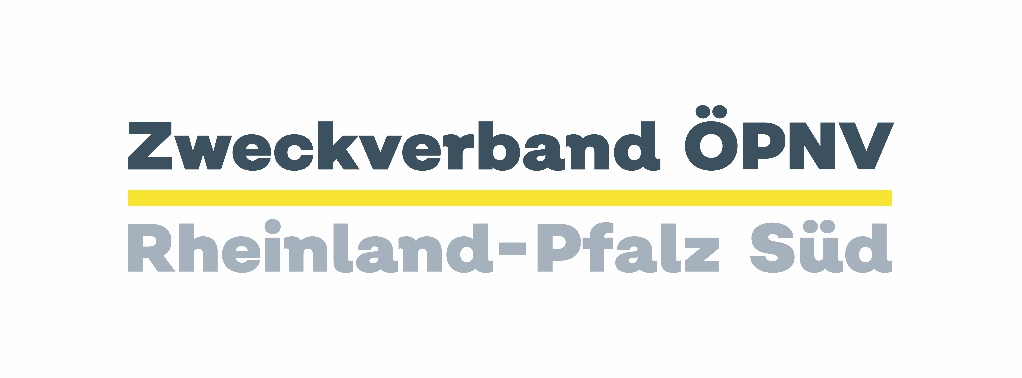 Impressionen „175 Jahre Eisenbahn in Rheinland-Pfalz“
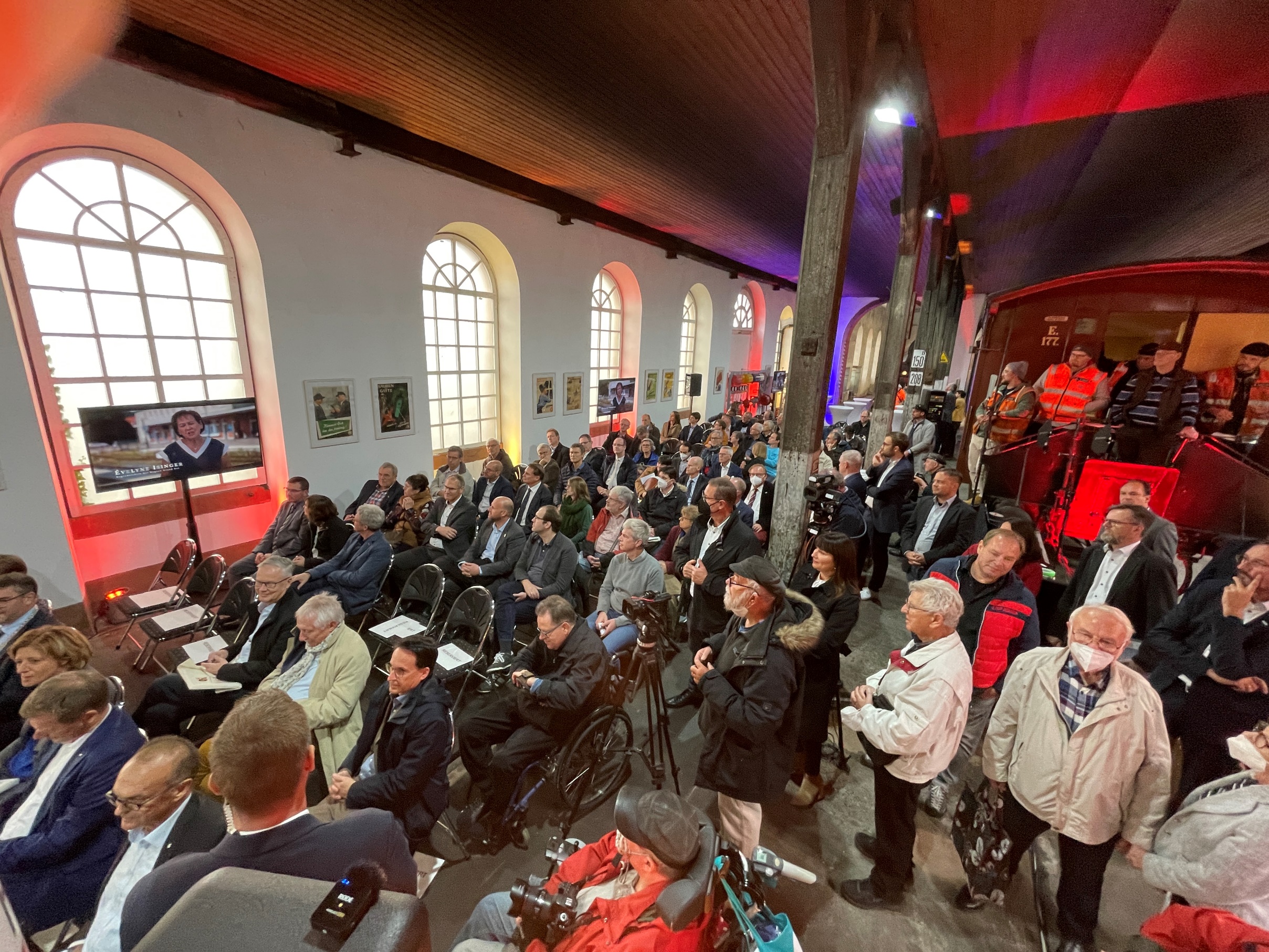 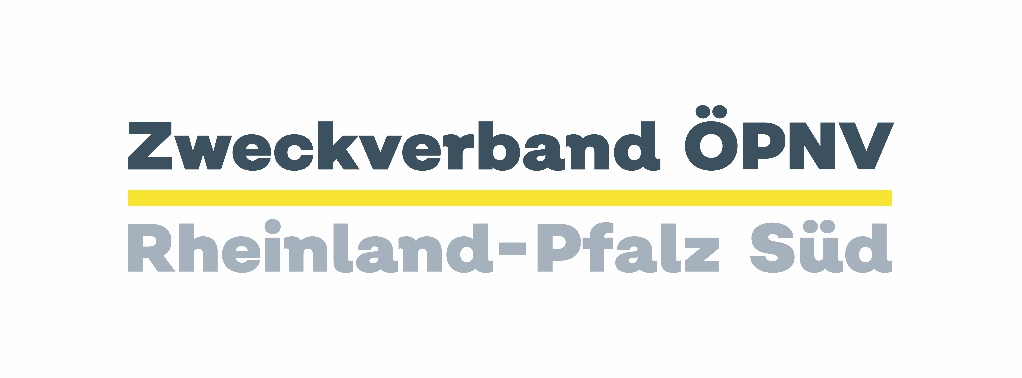 Impressionen „175 Jahre Eisenbahn in Rheinland-Pfalz“
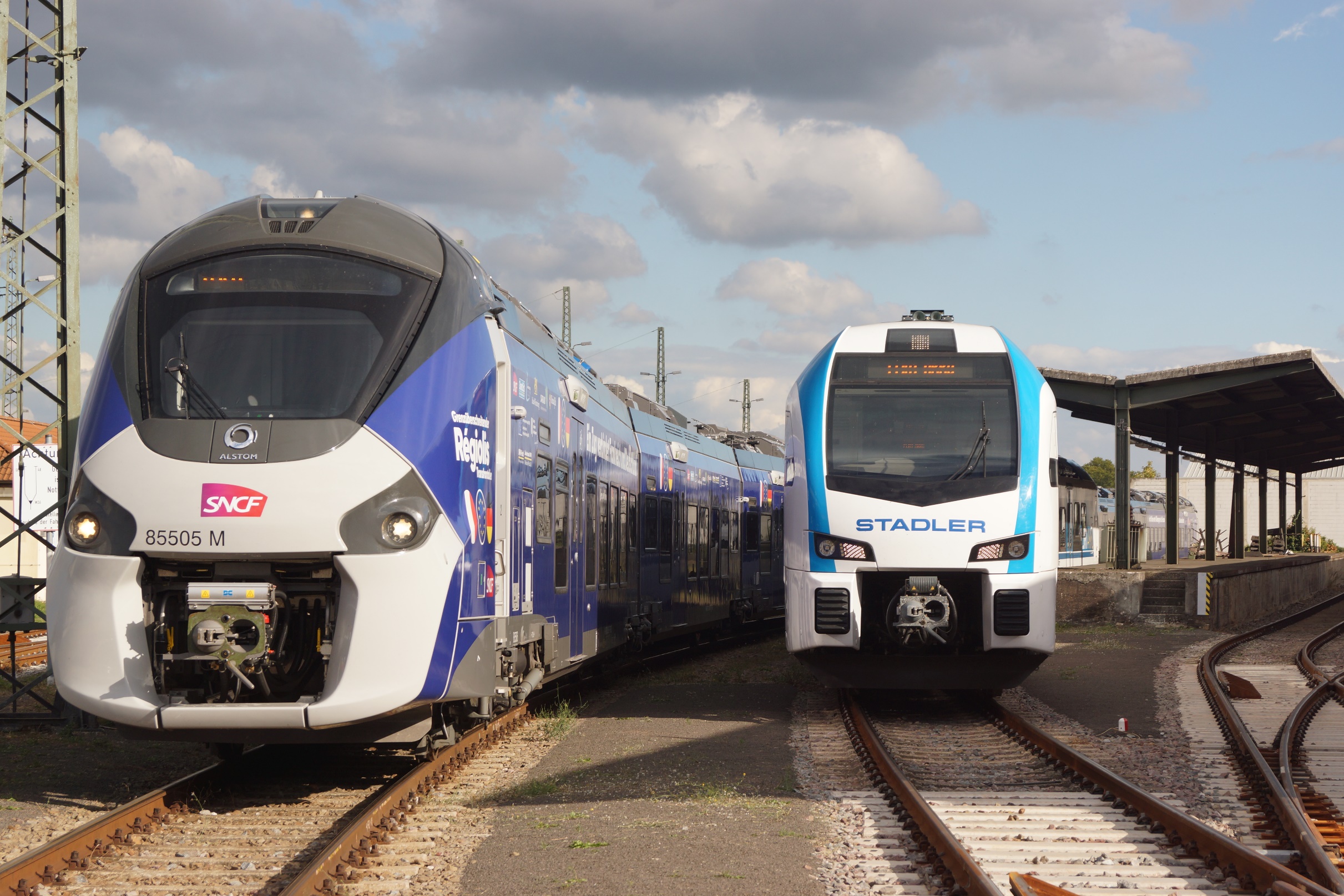 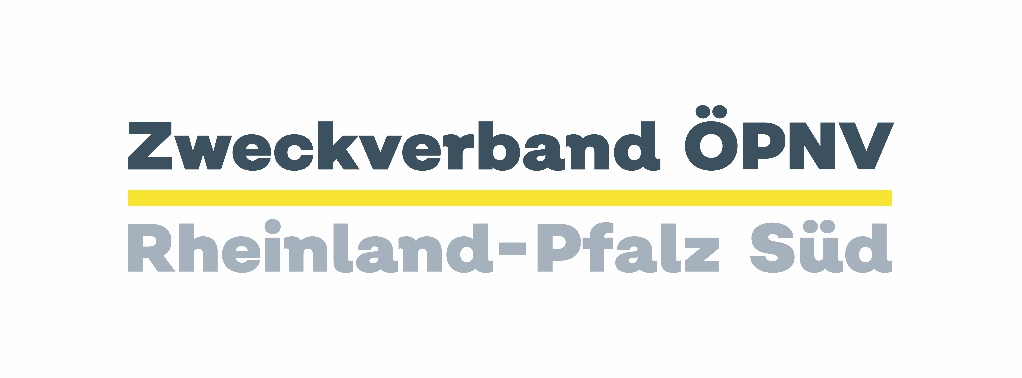 Impressionen „175 Jahre Eisenbahn in Rheinland-Pfalz“
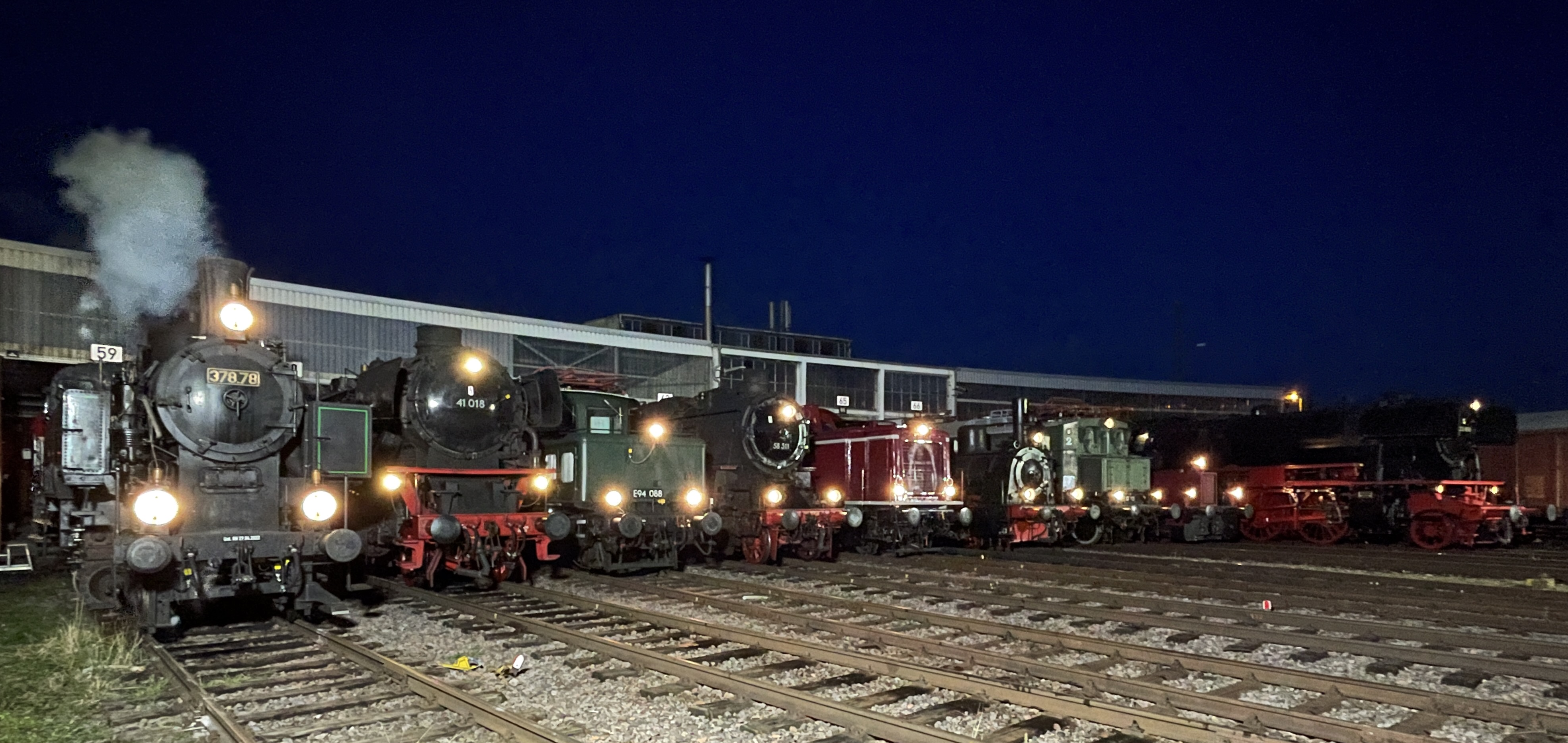 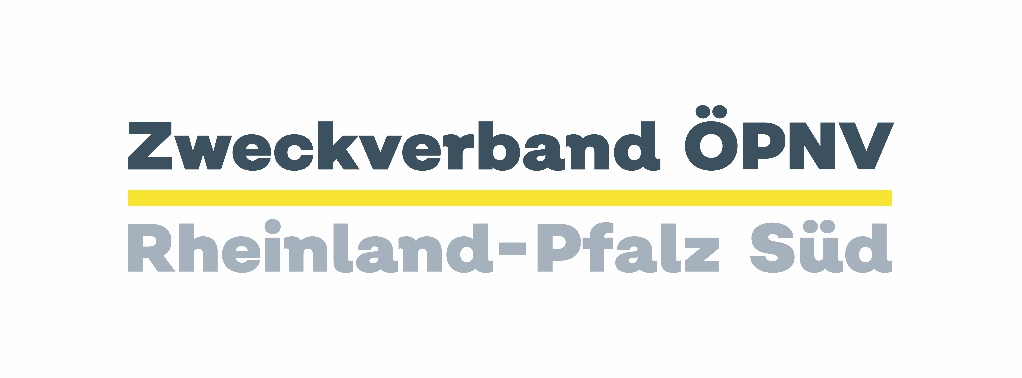 Impressionen „175 Jahre Eisenbahn in Rheinland-Pfalz“
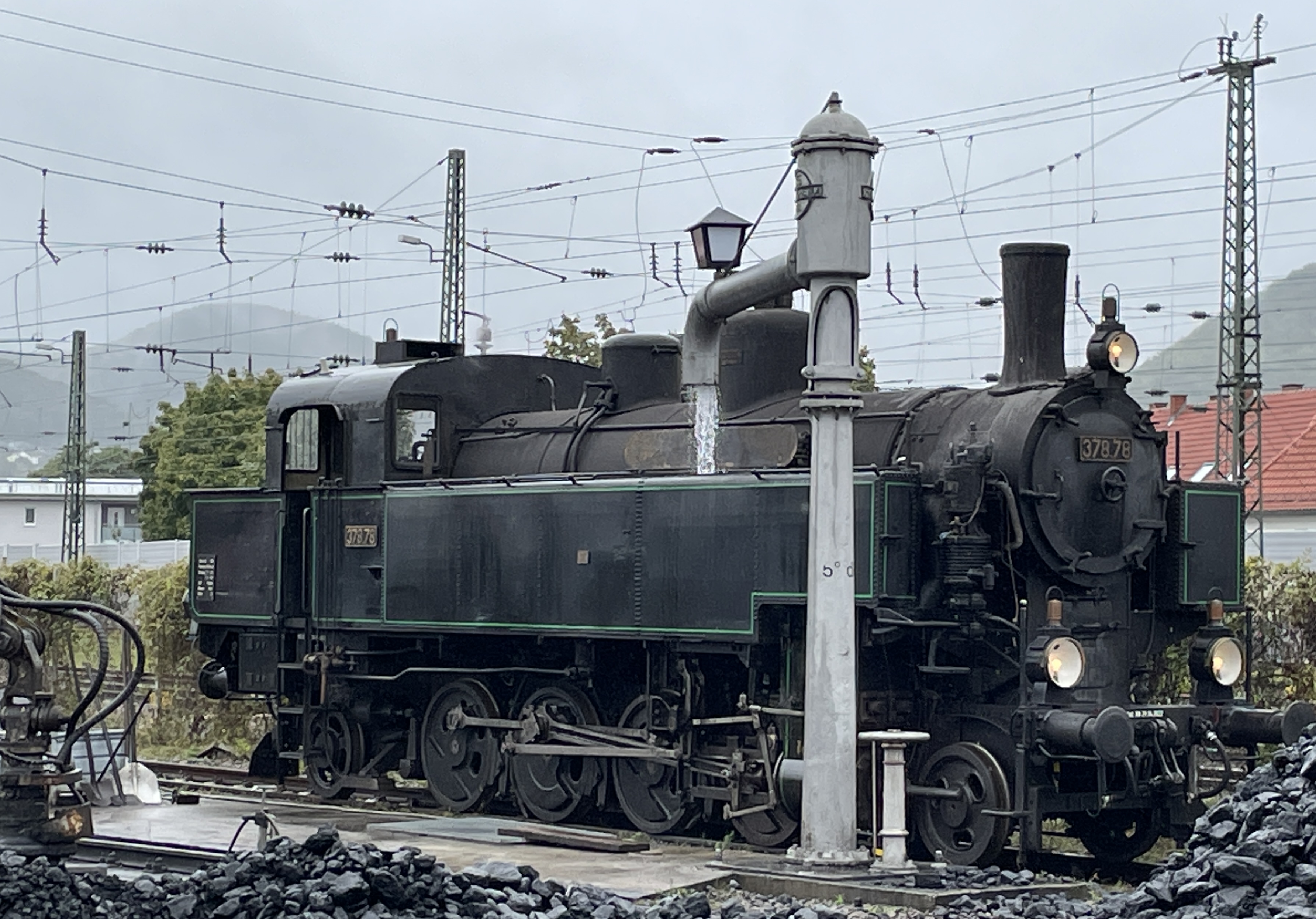 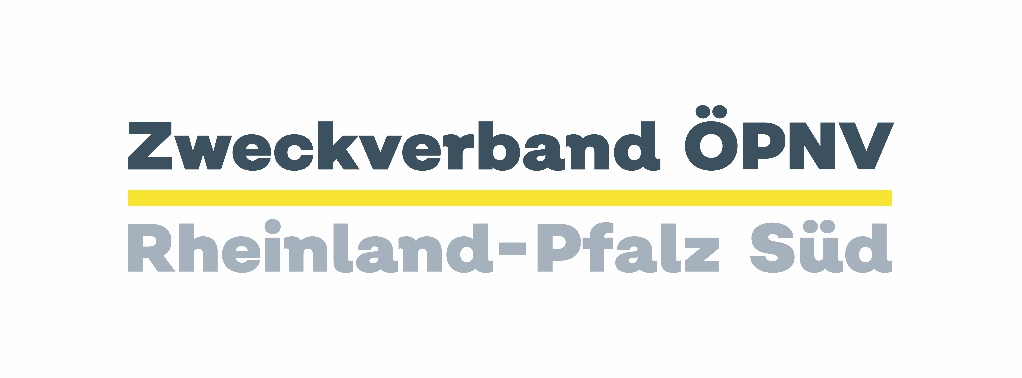 Impressionen „175 Jahre Eisenbahn in Rheinland-Pfalz“
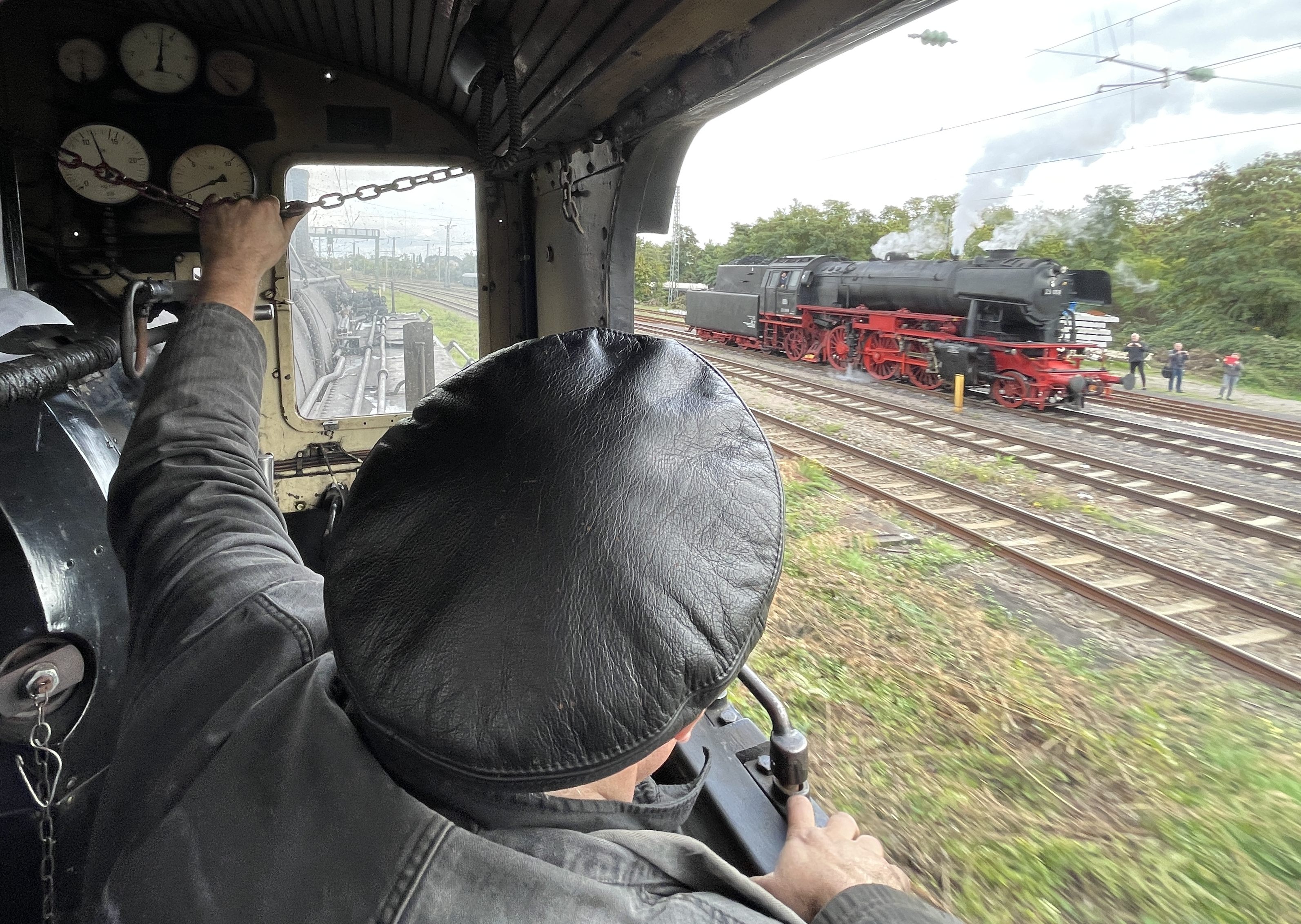 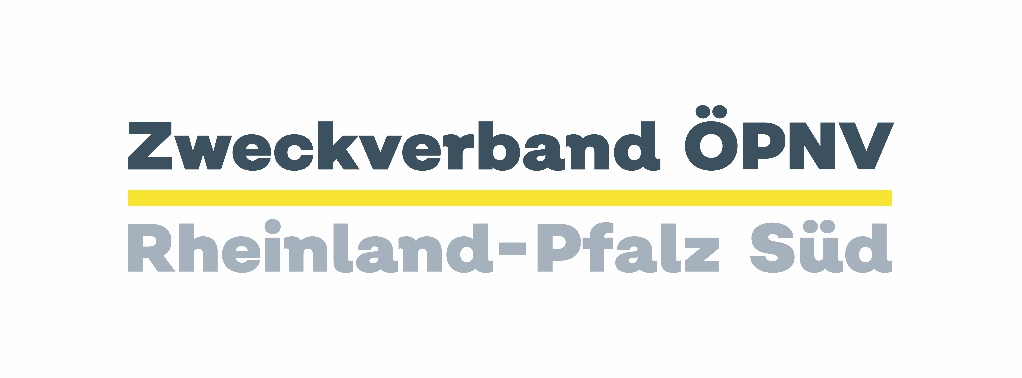 Impressionen „175 Jahre Eisenbahn in Rheinland-Pfalz“
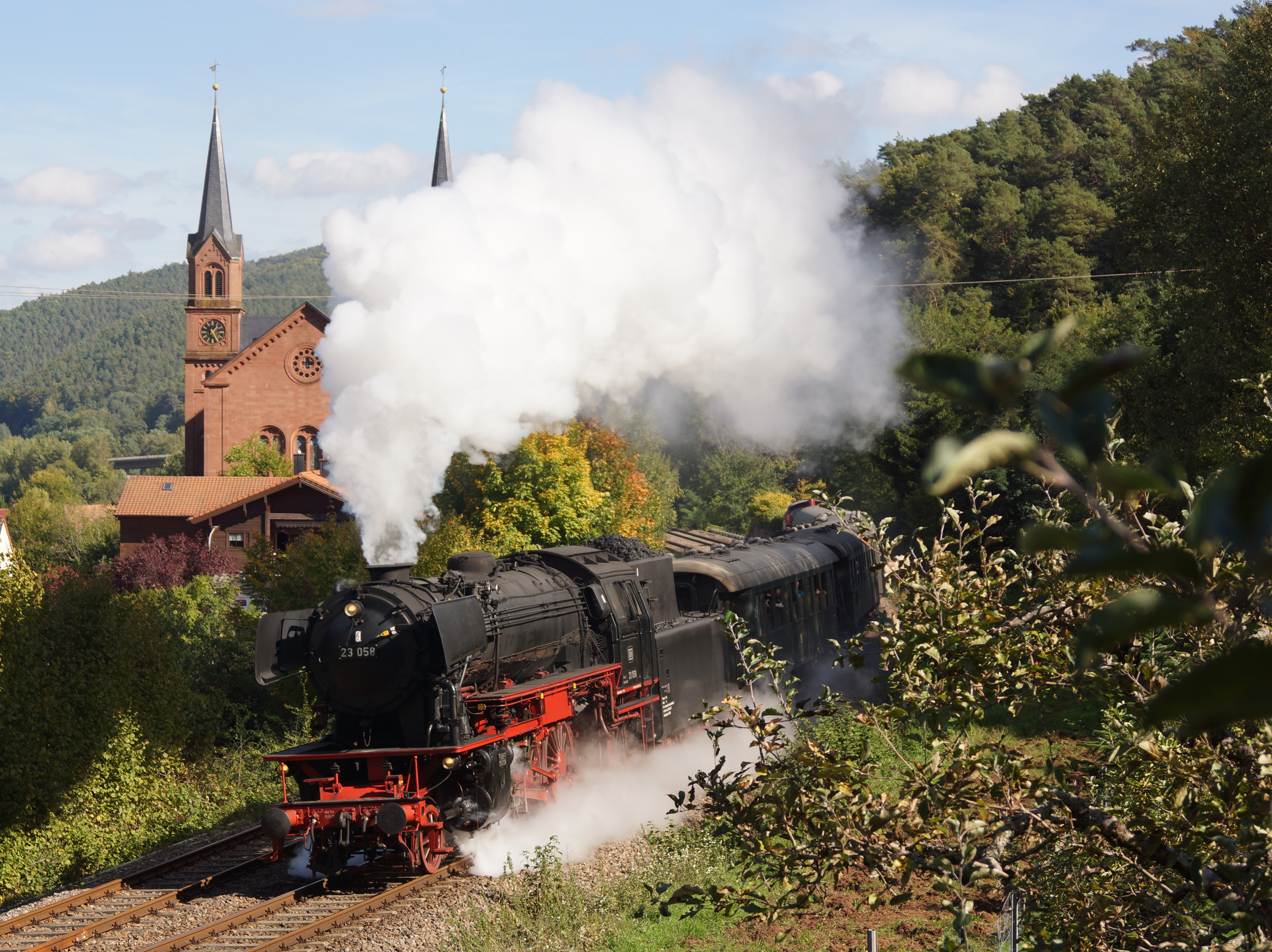